Chapter 1 – Sets
Chapter 1 - Sets
Learning Intentions
After this unit of learning, you will be able to:
Understand the concept of a set.
List elements of a set.
Demonstrate the understanding of set notation and terminology.
Represent elements of a set in a 2-set Venn diagram.
Find the cardinal number, set difference, union and intersection of a set.
Solve 2-set problems.
2
Introduction to Sets
3
Introduction to Sets
When listing a set, remember:
(a) 	Represent each set with a capital letter.
(b)	Use {curly brackets}.
(c) 	Put a comma in between each element.
(d)	List each element only once.
(e)	The order of the elements does not matter.
4
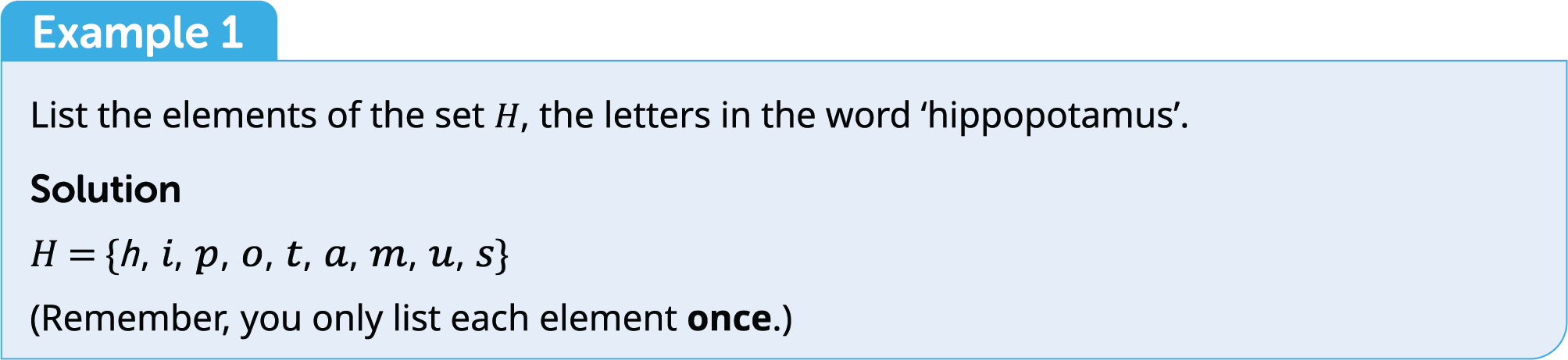 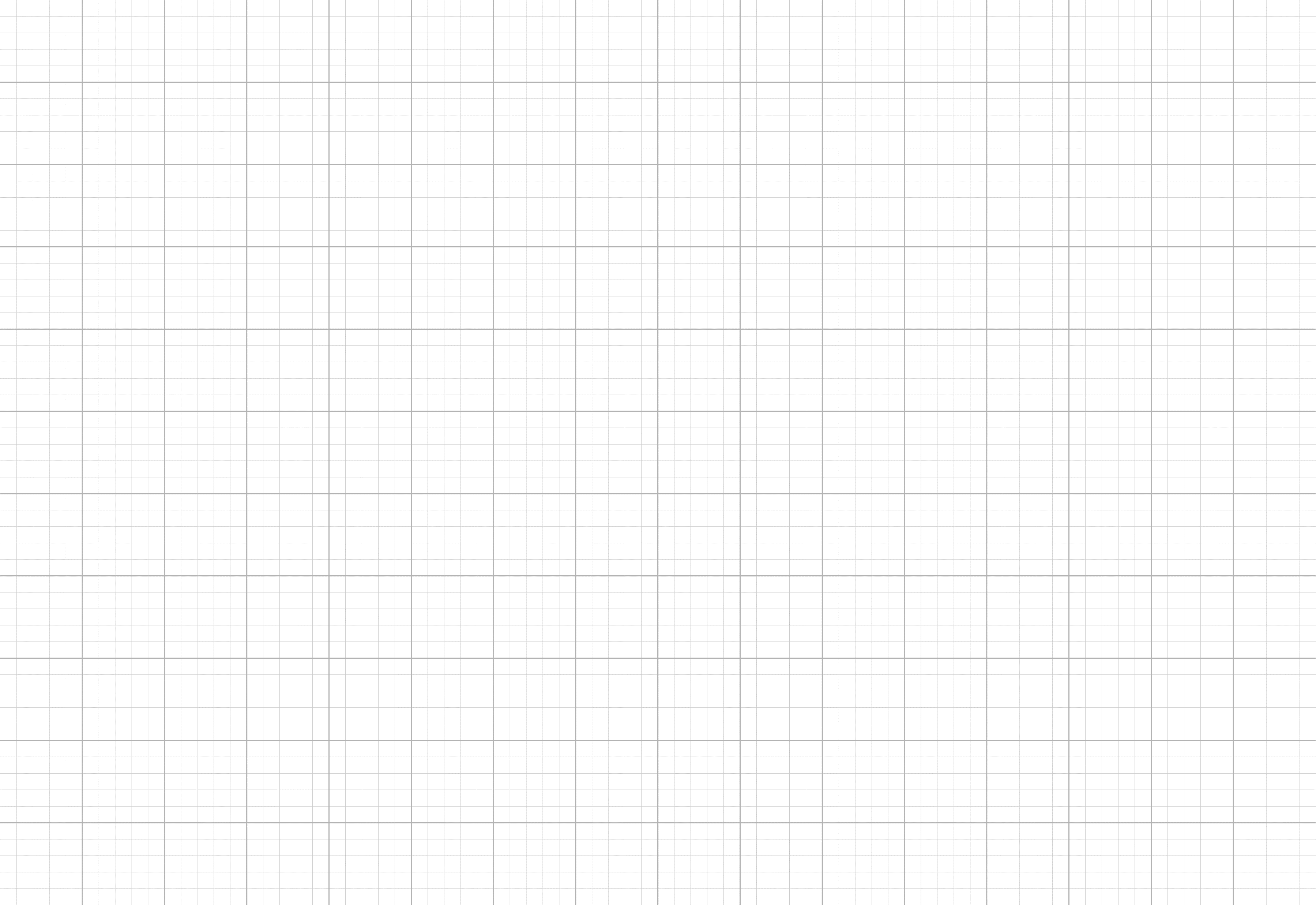 5
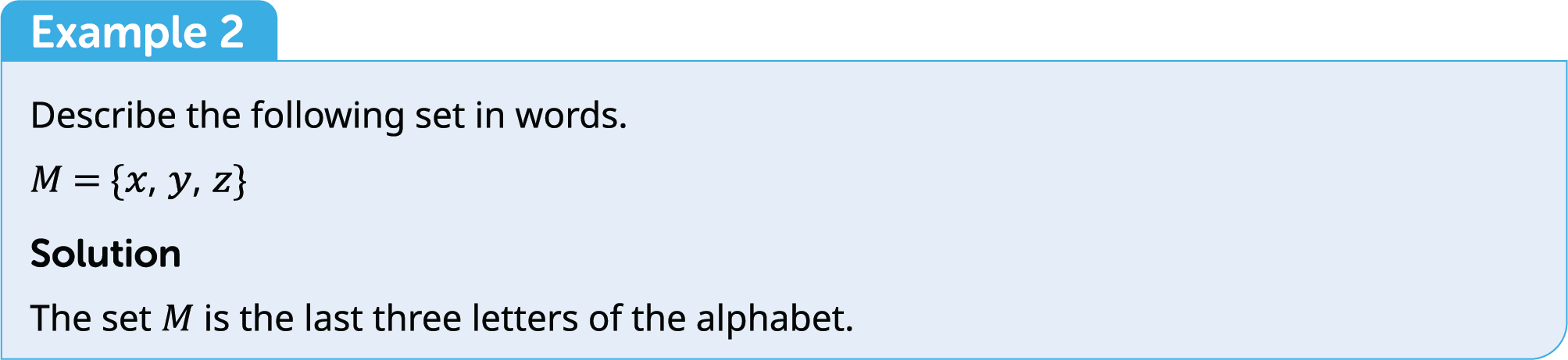 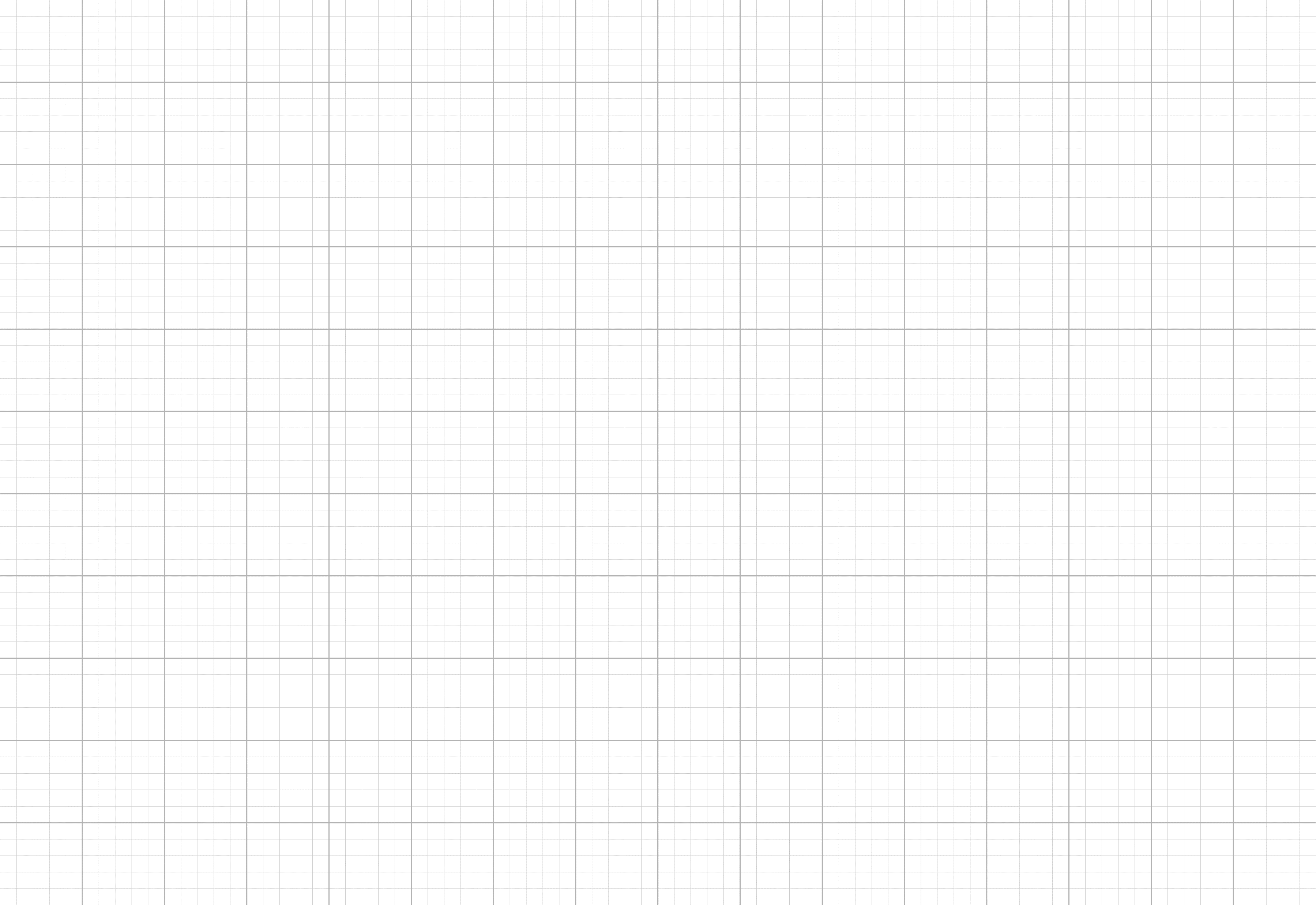 6
Introduction to Sets
7
Elements ∈ ∉
8
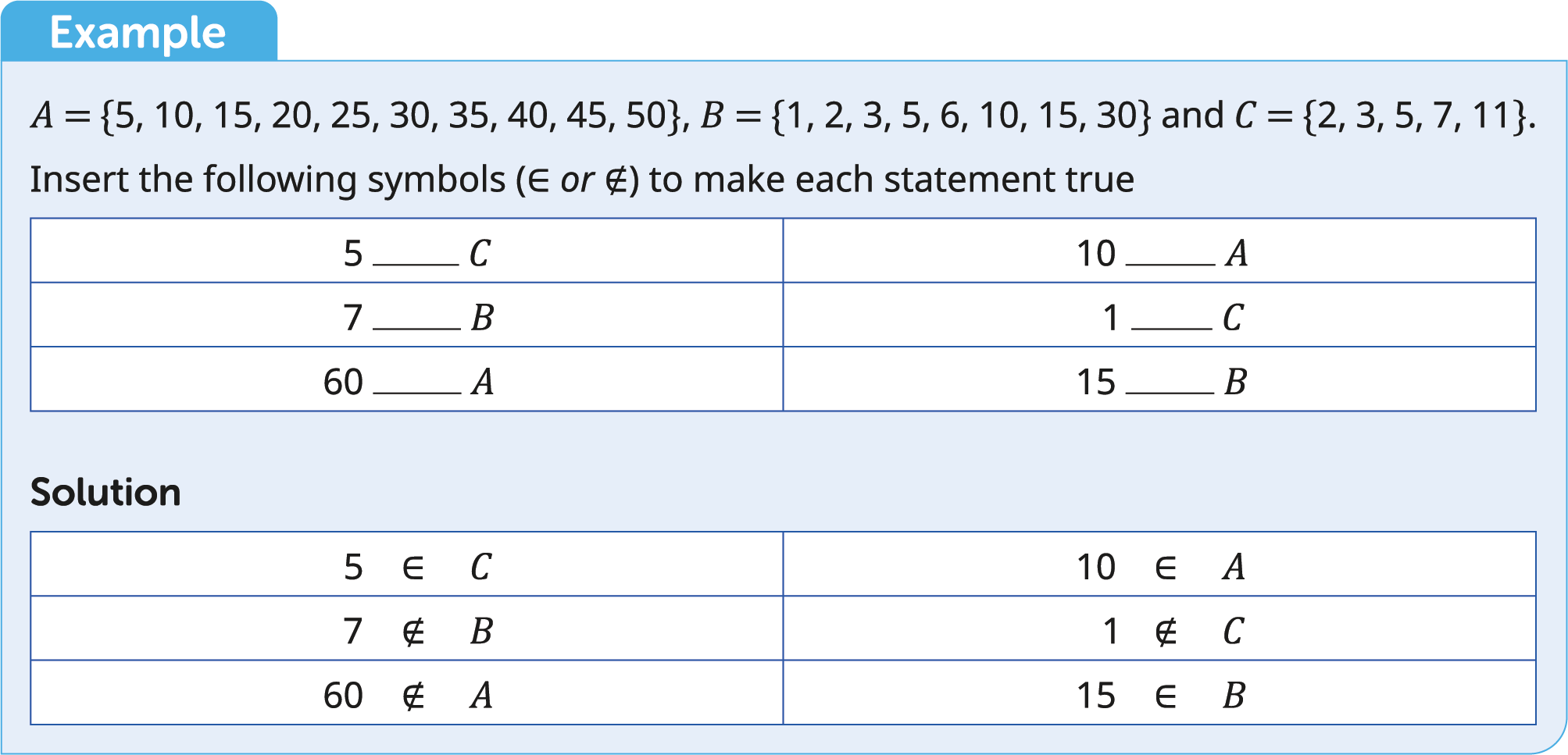 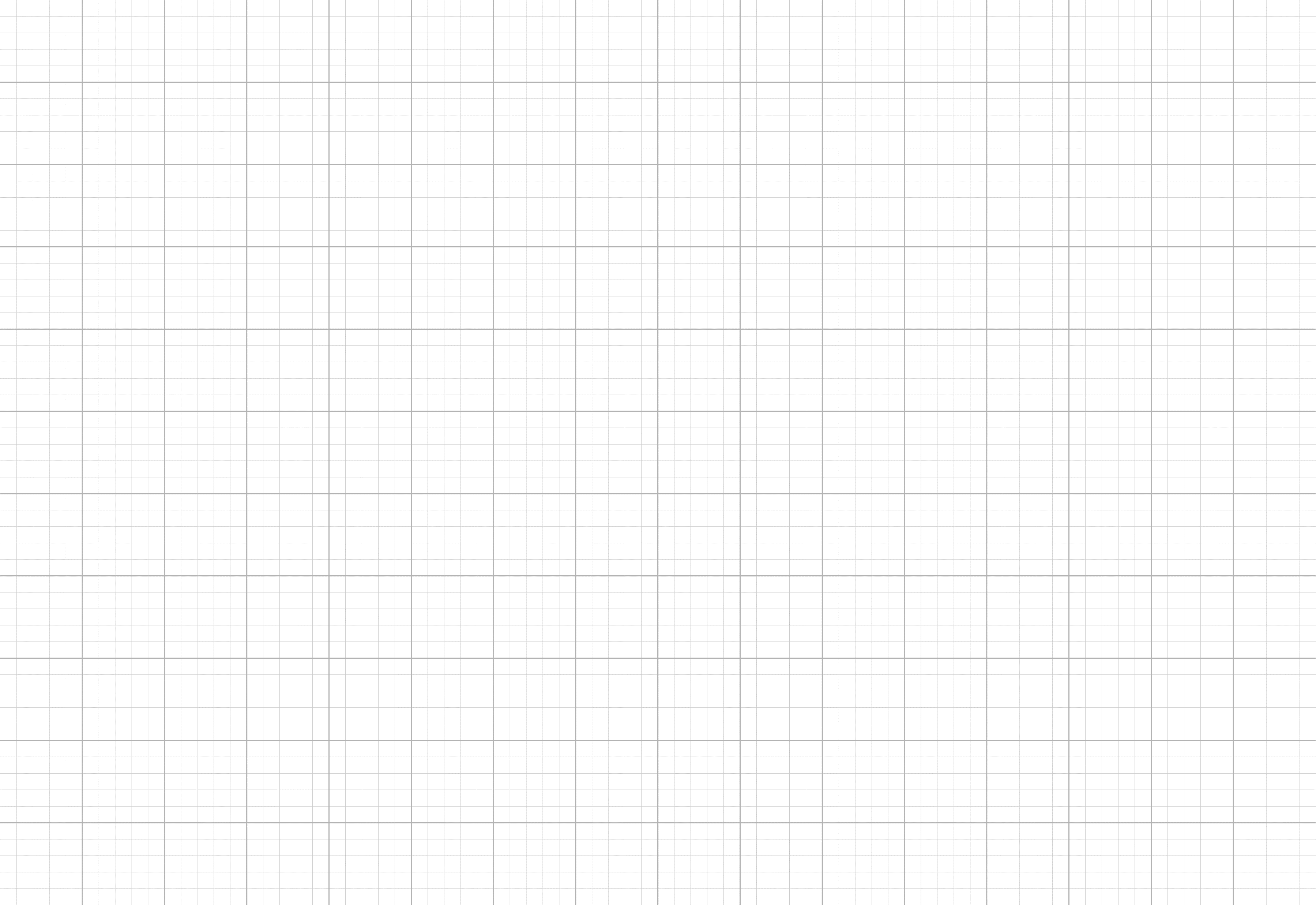 9
Elements ∈ ∉
Example 
𝐴 = {5, 10, 15, 20, 25, 30, 35, 40, 45, 50}, 𝐵 = {1, 2, 3, 5, 6, 10, 15, 30} and 𝐶 = {2, 3, 5, 7, 11}. Insert the following symbols (∈ or ∉) to make each statement true.
Solution
10
Null Set ∅
11
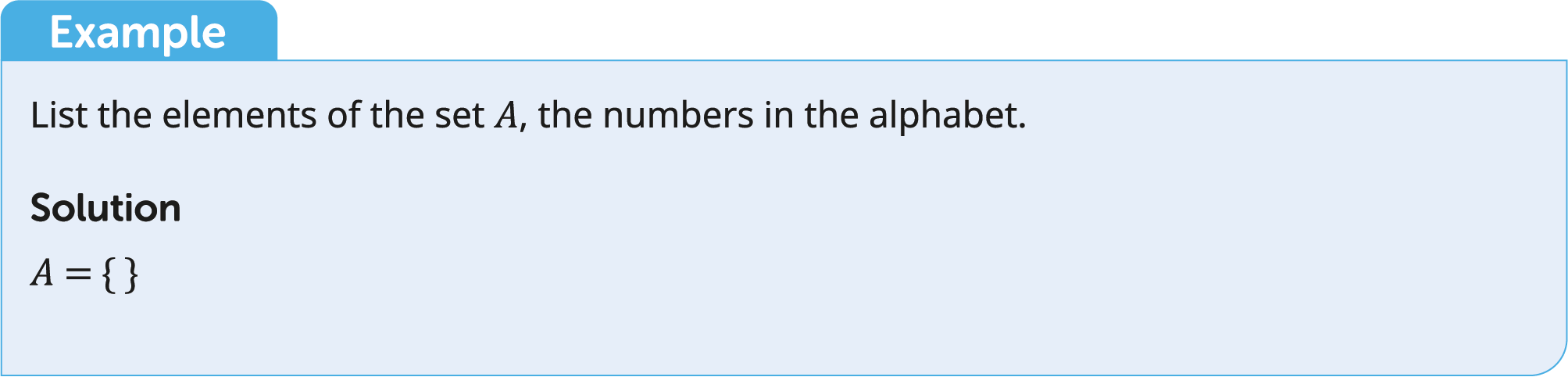 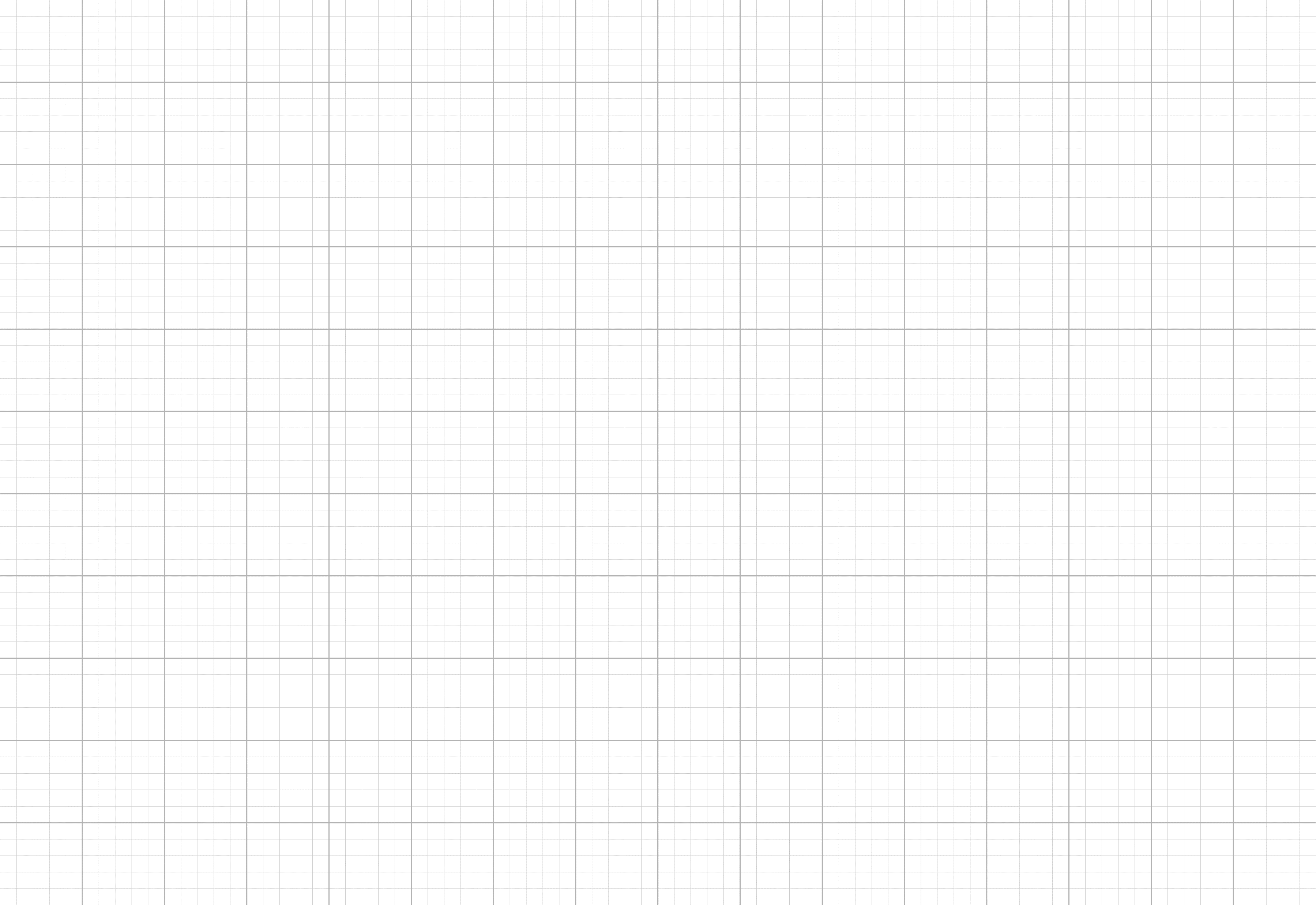 12
Null Set ∅
Example
List the elements of the set 𝐴, the numbers in the alphabet.
Solution
𝐴 = { }
13
Cardinal Number #
14
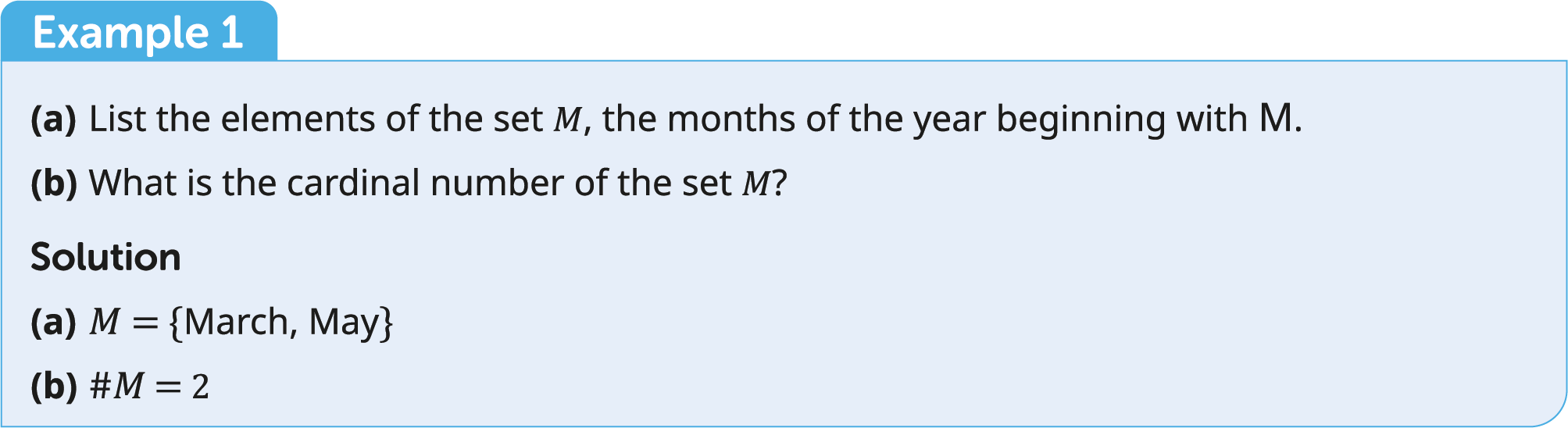 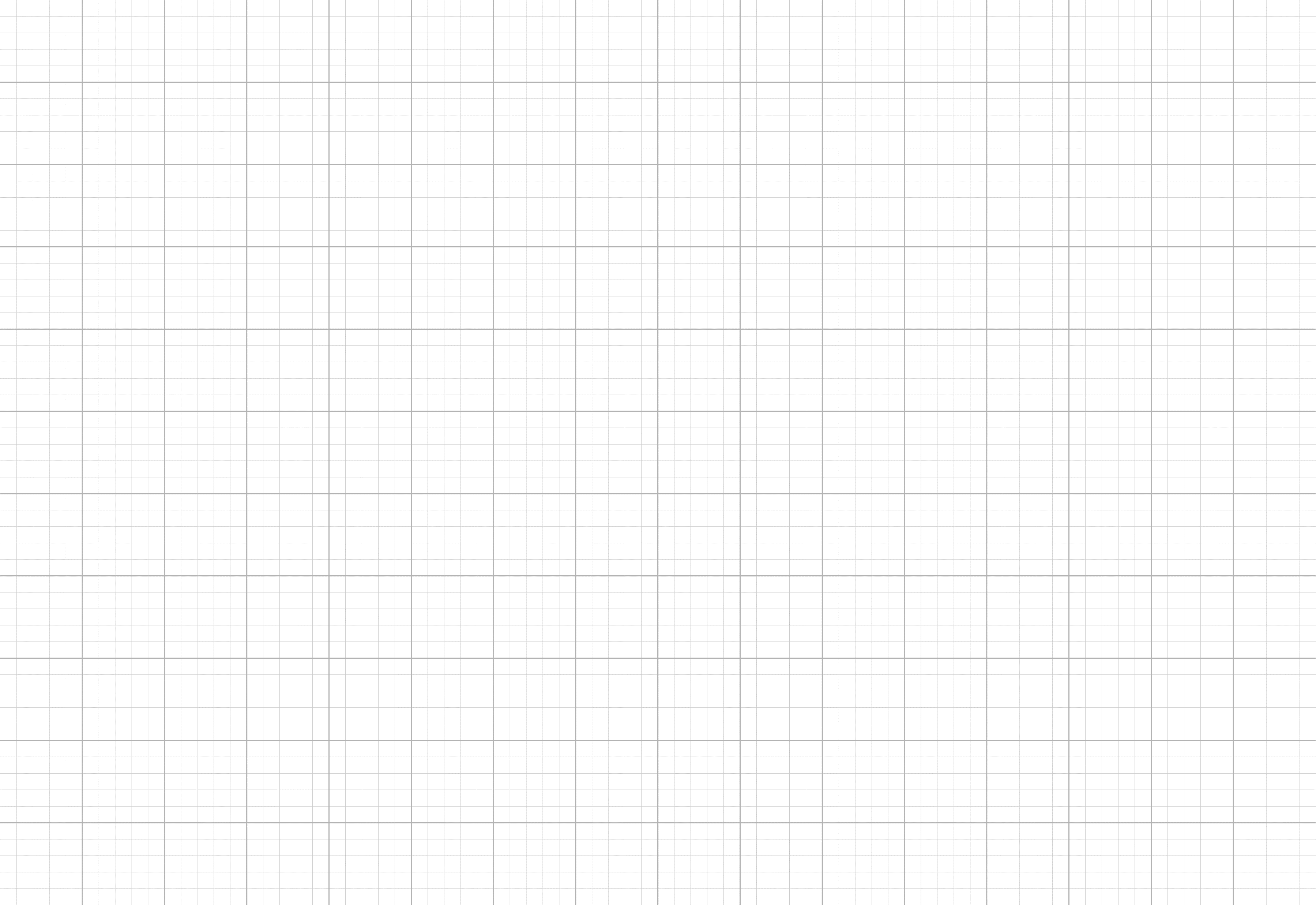 15
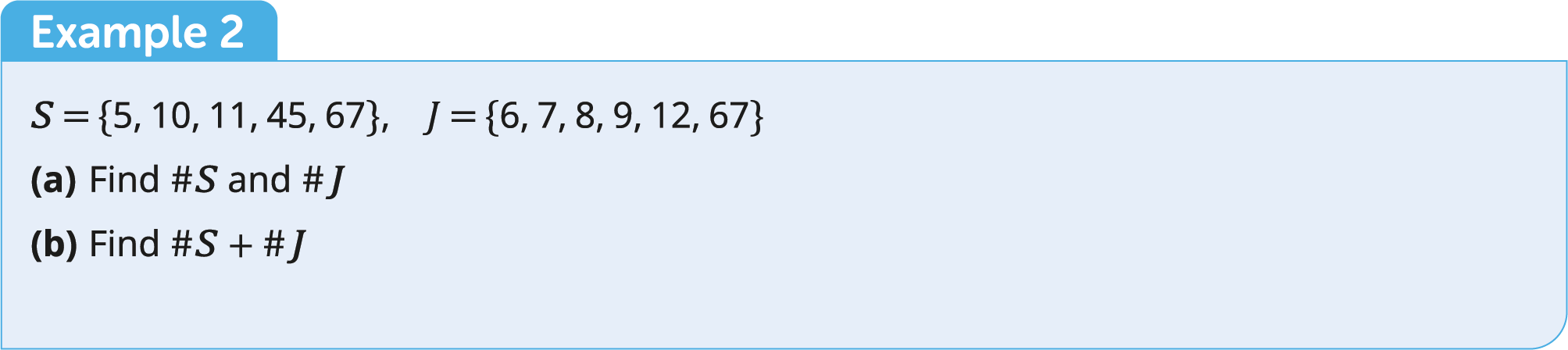 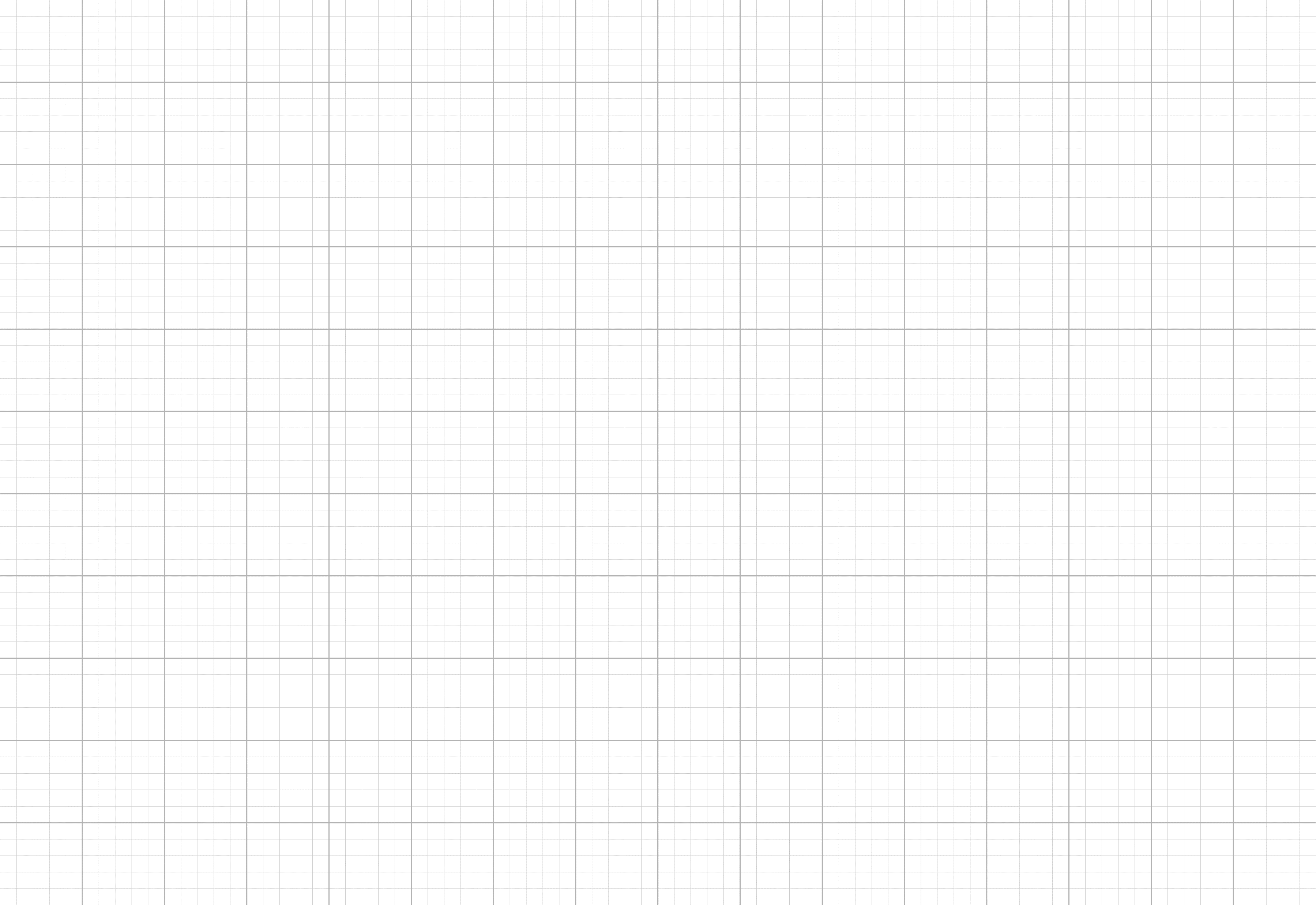 16
Cardinal Number #
Example 1
(a) 	List the elements of the set 𝑀, the months of the year beginning with M.
(b)	What is the cardinal number of the set 𝑀?
Solution
(a)	𝑀 = {March, May}
(b) 	#𝑀 = 2
Example 2
𝑆 = {5, 10, 11, 45, 67}, 𝐽 = {6, 7, 8, 9, 12, 67}
(a) 	 Find #𝑆 and #𝐽
(b) 	 Find #𝑆 + #𝐽
Solution
(a)	#𝑆 = 5 and #𝐽 = 6
(b)	#𝑆 + #𝐽 = 5 + 6 #𝑆 + #𝐽 = 11
17
Equal Sets
Sets are said to be equal if they contain exactly the same elements.
The order of these elements does not matter.
18
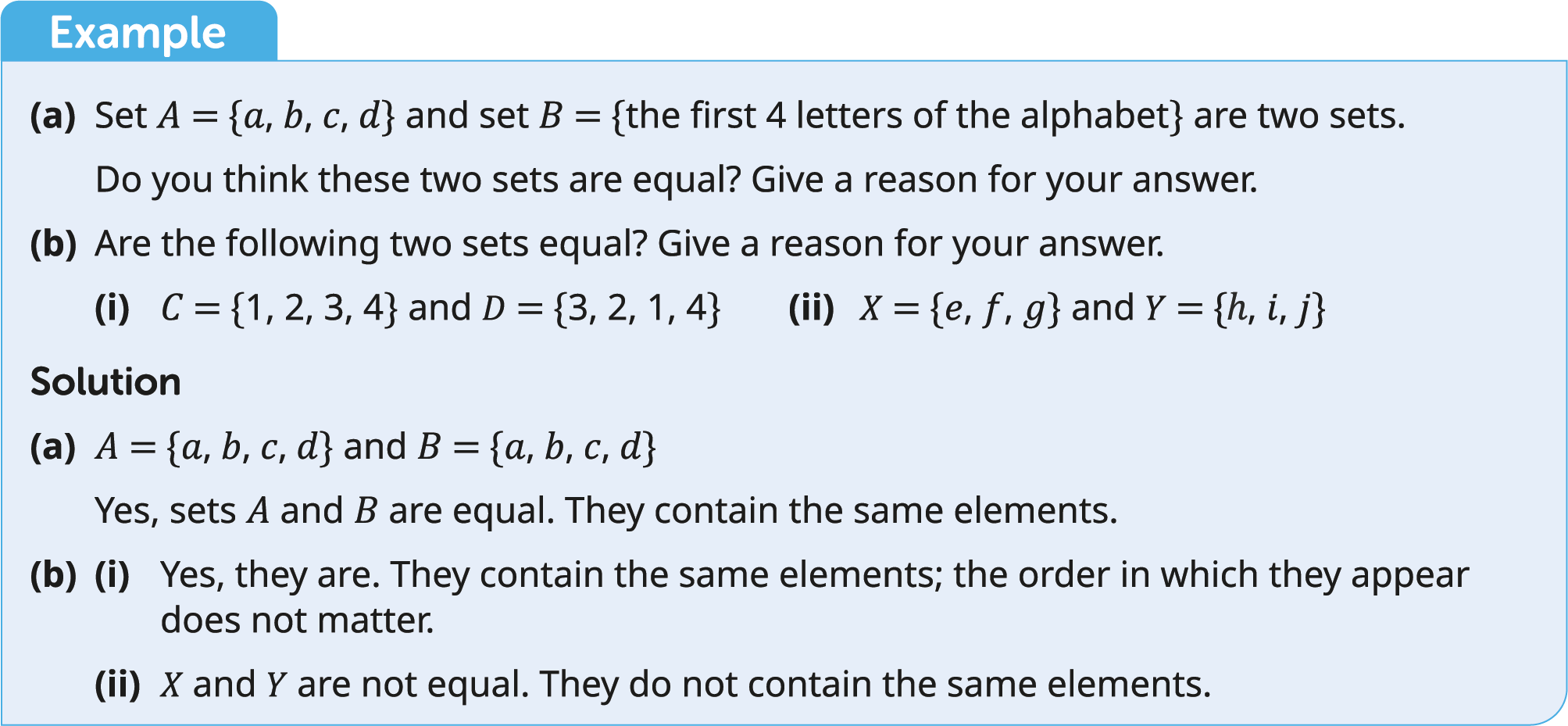 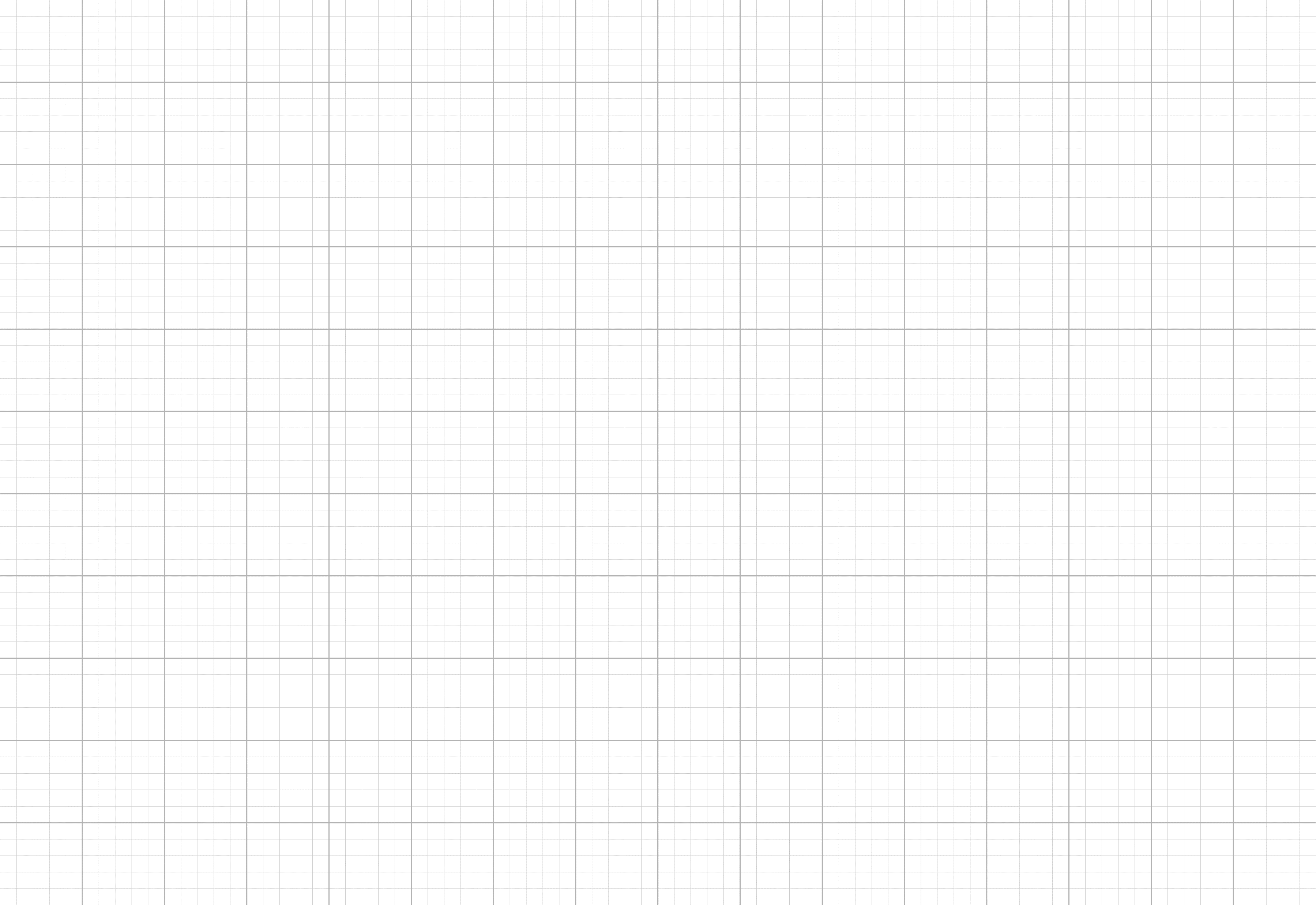 19
Equal Sets
Example
(a) Set 𝐴 = {𝑎, 𝑏, 𝑐, 𝑑} and set 𝐵 = {the first 4 letters of the alphabet} are two 	sets. Do you think these two sets are equal? Give a reason for your answer.
(b) Are the following two sets equal? Give a reason for your answer.
	(i) 𝐶 = {1, 2, 3, 4} and 𝐷 = {3, 2, 1, 4} 	(ii) 𝑋 = {𝑒, 𝑓, 𝑔} and 𝑌 = { , 𝑖, 𝑗}
Solution
(a)	𝐴 = {𝑎, 𝑏, 𝑐, 𝑑} and 𝐵 = {𝑎, 𝑏, 𝑐, 𝑑}
	Yes, sets 𝐴 and 𝐵 are equal. They contain the same elements.
(b)	(i) 	Yes, they are. They contain the same elements; the order in which they 	appear does not matter.
	(ii) 	𝑋 and 𝑌 are not equal. They do not contain the same elements.
20
Subsets ⊂ ⊄
Set 𝐴 is a subset of set 𝐵 if all elements of 𝐴 are also elements of 𝐵. 
We use the symbol ⊂ to denote subset and ⊄ to denote not a subset. 
A subset can be described as a set within a set.
It is important to note that:
Every set is a subset of itself.
A null set is a subset of all sets.
21
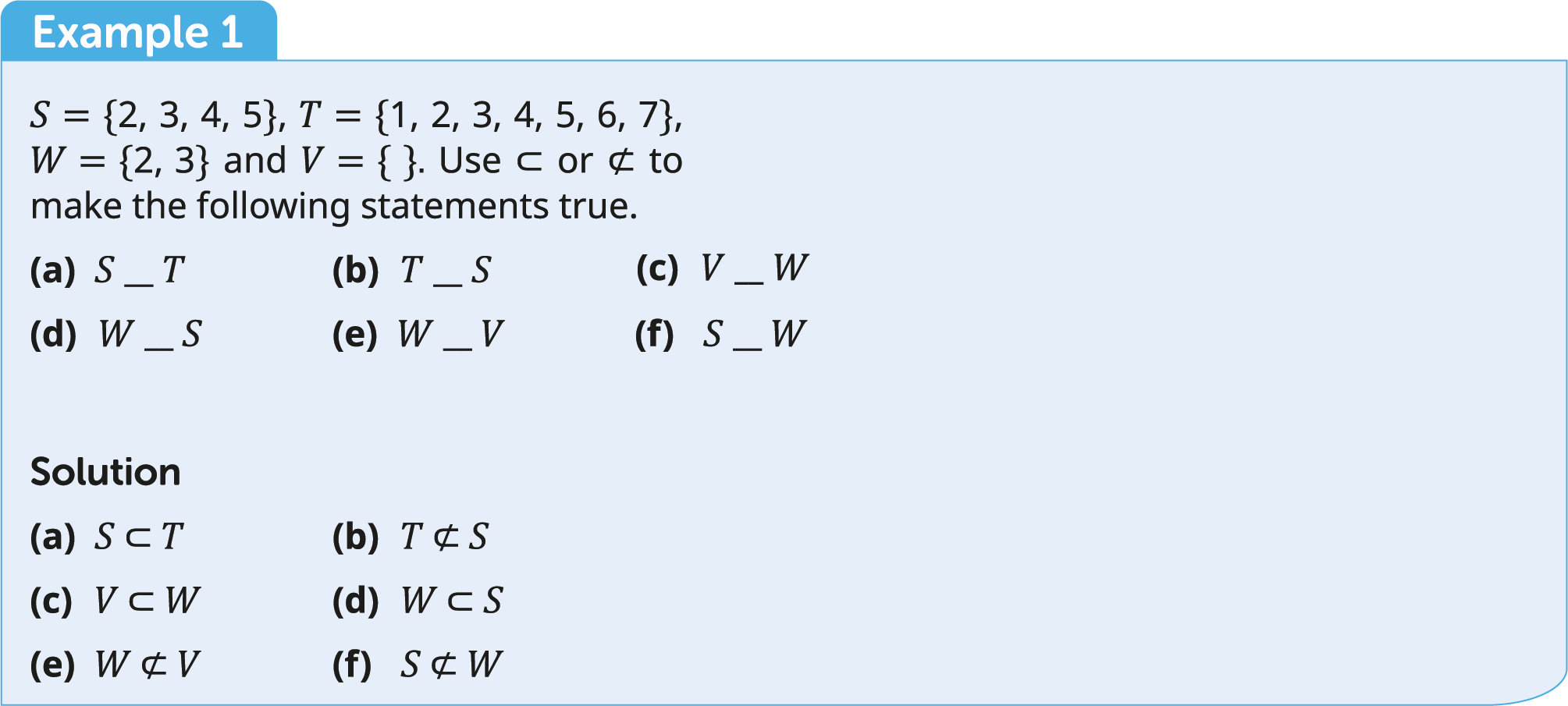 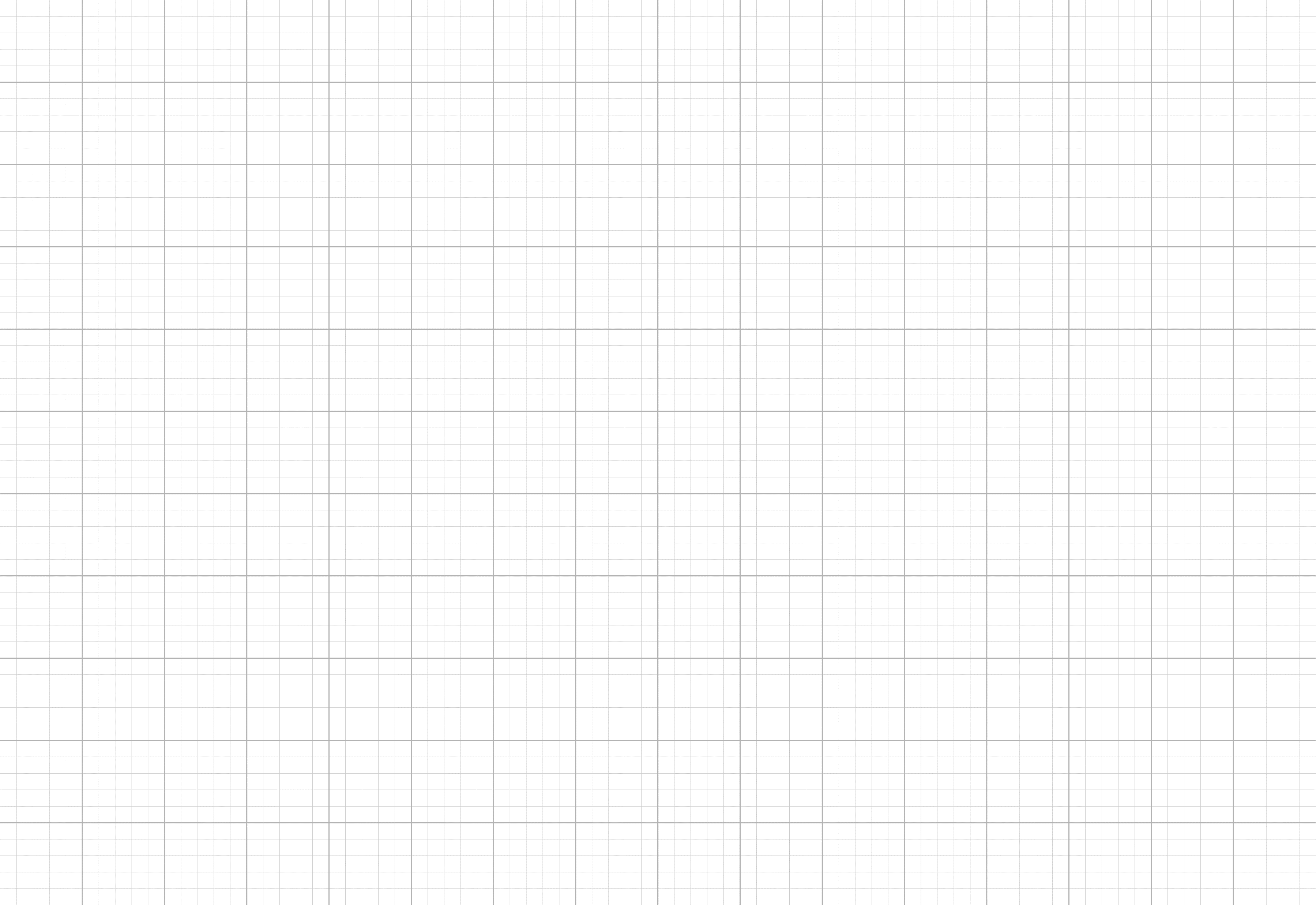 22
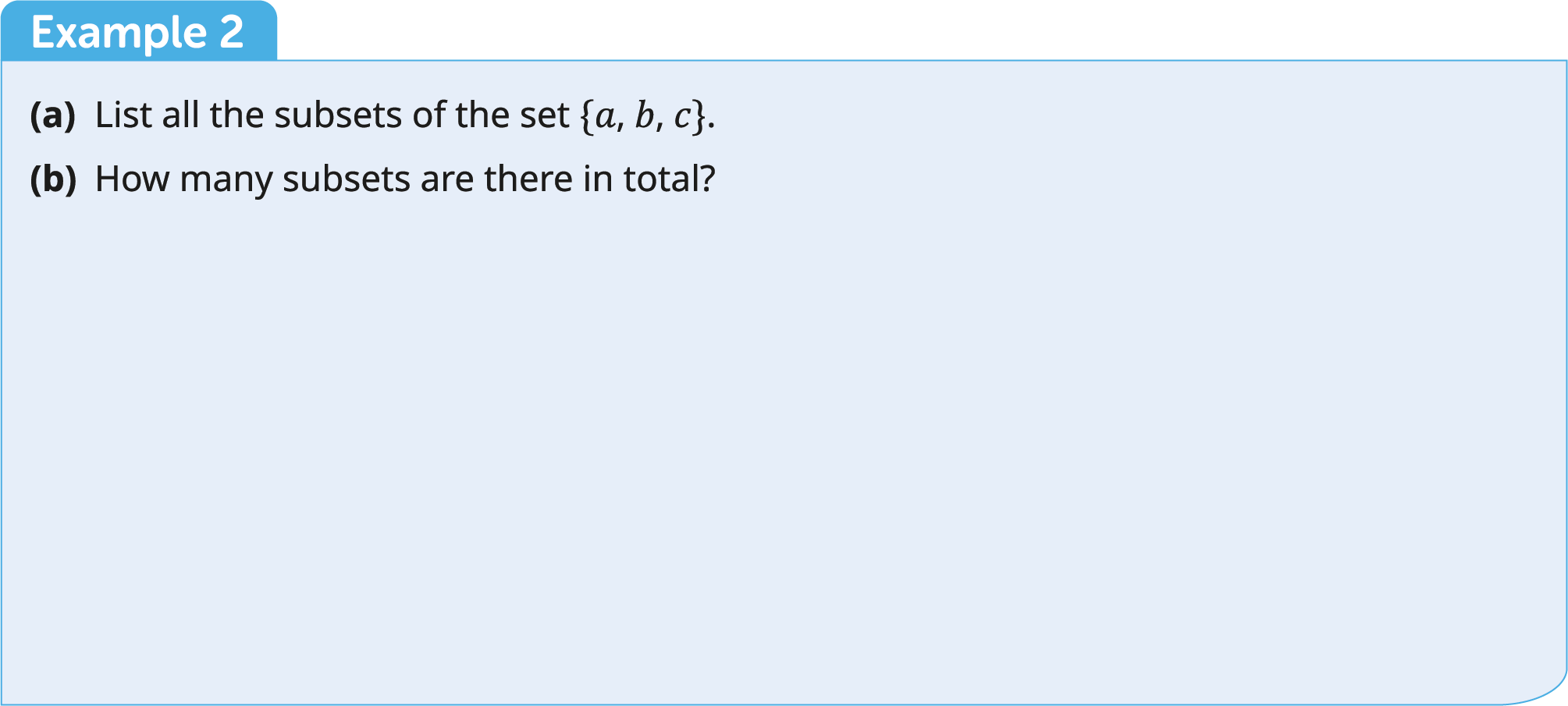 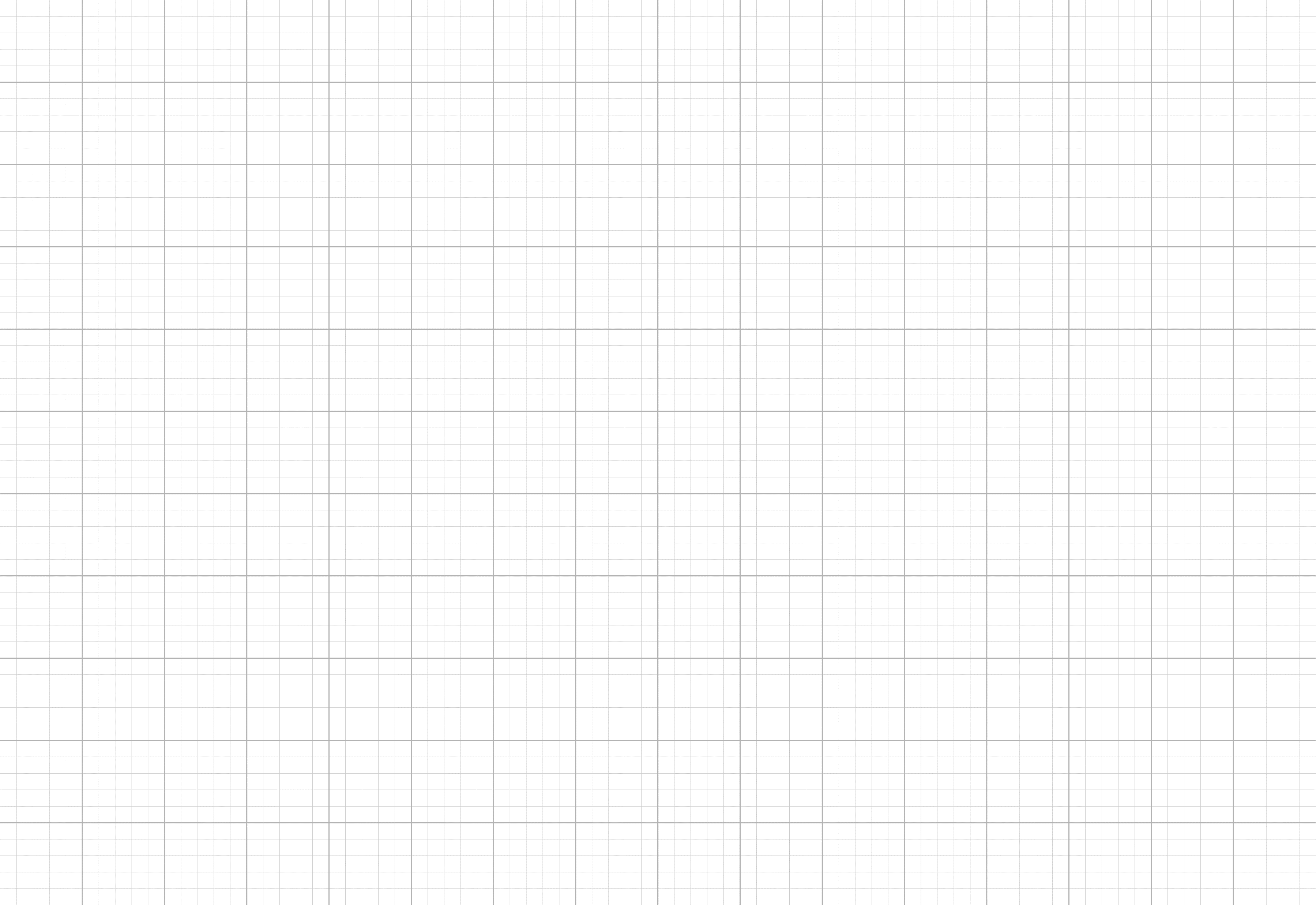 23
Subsets ⊂ ⊄
24
Subsets ⊂ ⊄
Example 2
(a)	List all the subsets of the set {𝑎, 𝑏, 𝑐}.
(b)	How many subsets are there in total?
Solutions
(a)	{ }, {𝑎}, {𝑏}, {𝑐}, {𝑎, 𝑏}, {𝑎, 𝑐}, {𝑏, 𝑐}, {𝑎, 𝑏, 𝑐}
(b)	There are 8 subsets.
25
Venn Diagrams
To illustrate a Venn diagram, we use circles or ovals.
We represent each element in the Venn diagram with a dot in front of the element.
Do not repeat an element in the Venn diagram.
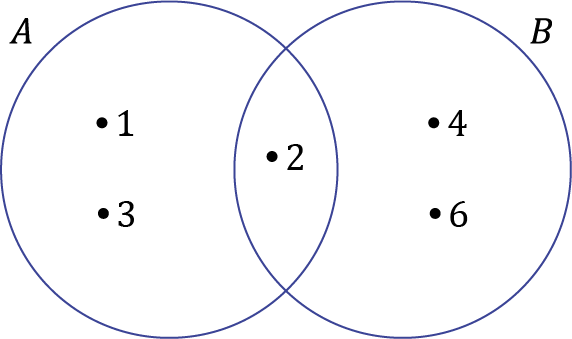 26
Intersection and Union
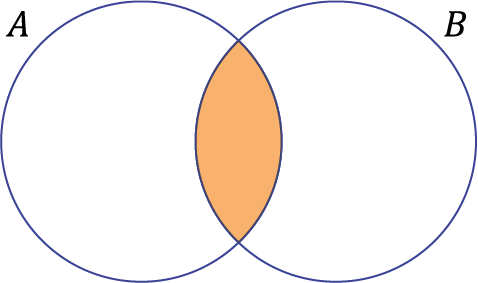 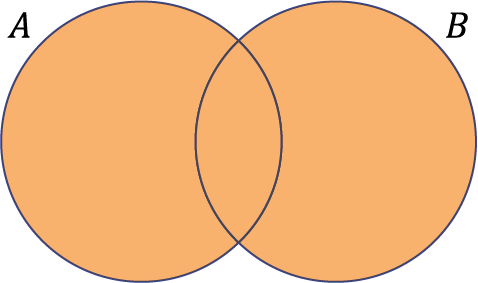 27
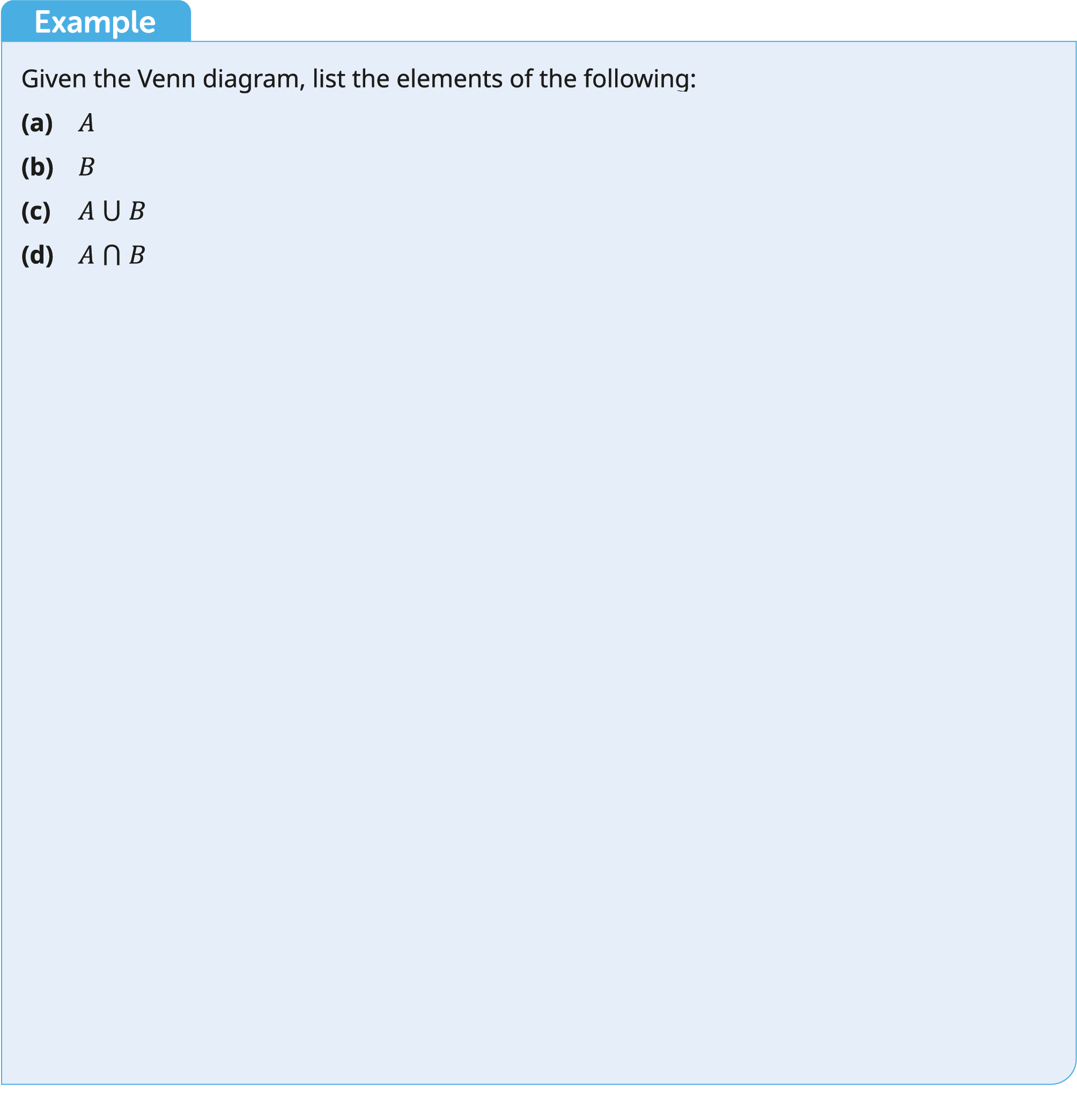 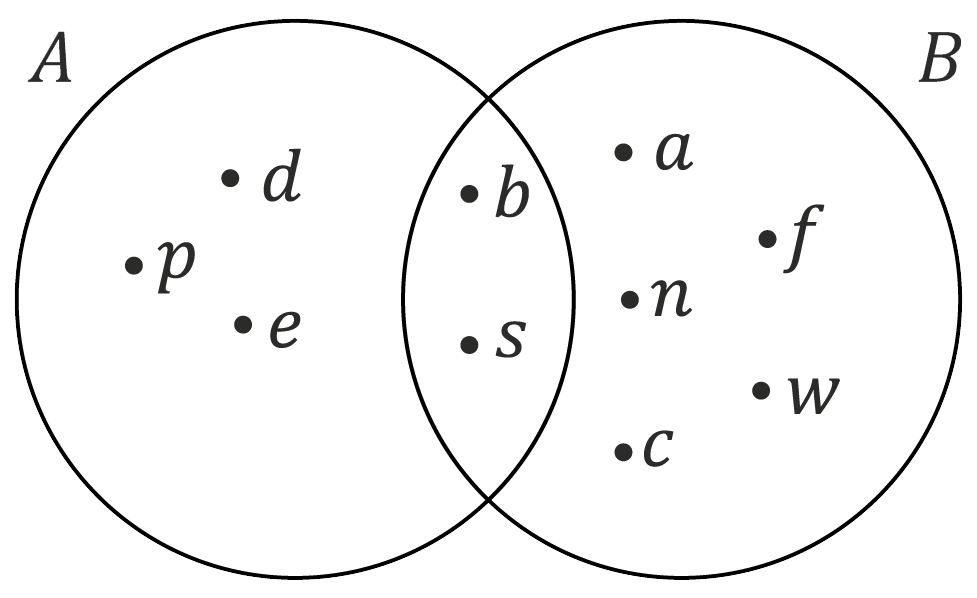 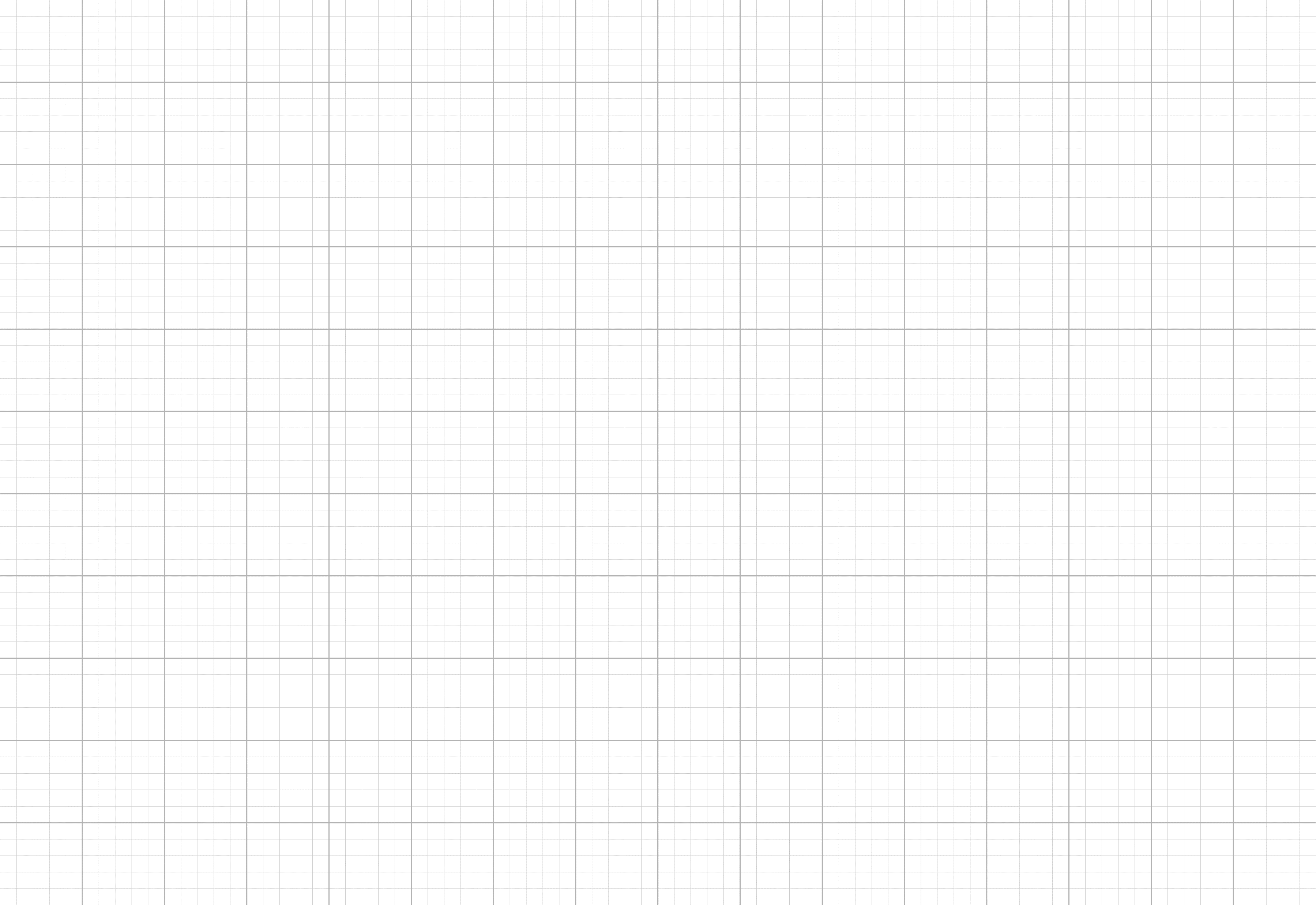 28
Solution
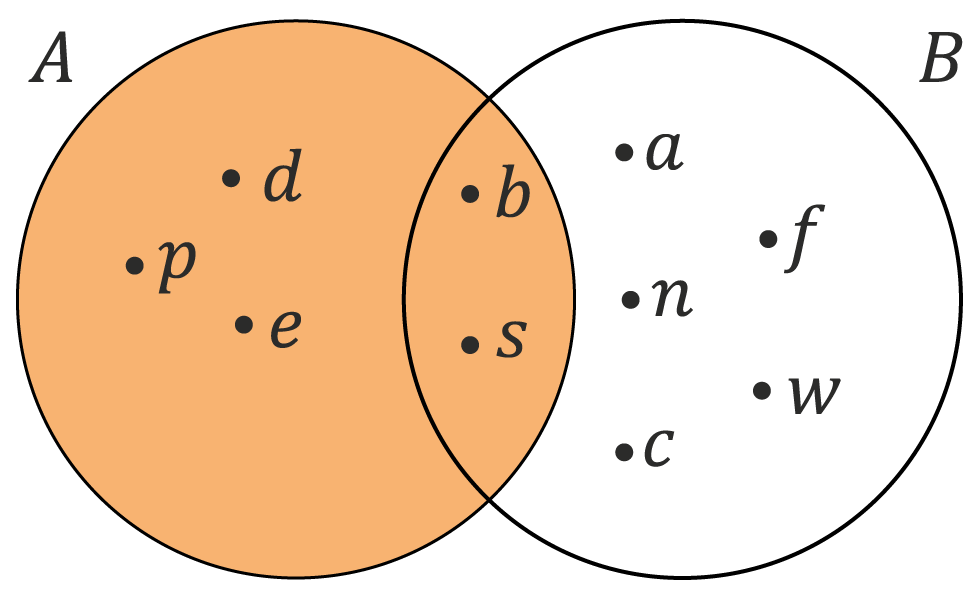 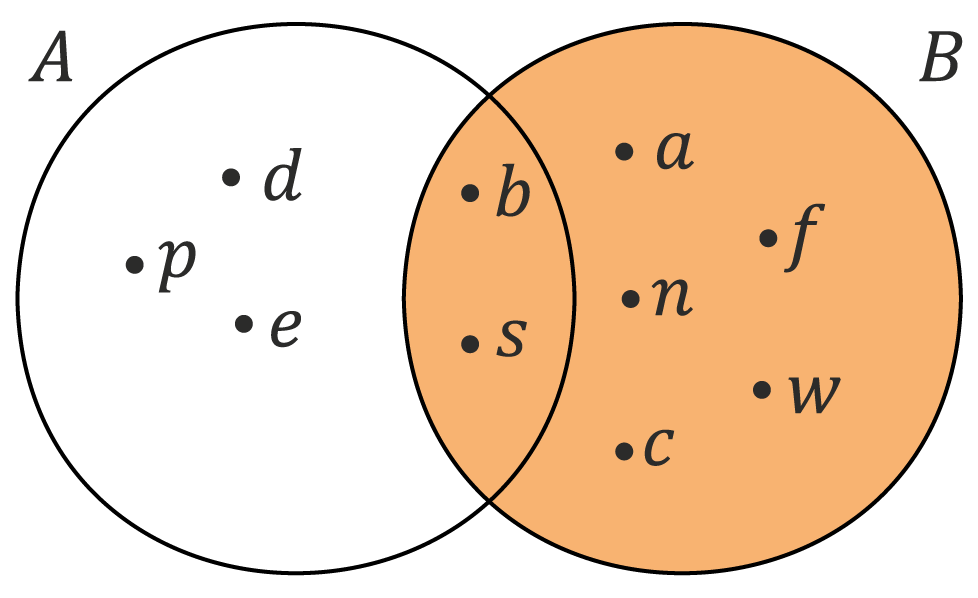 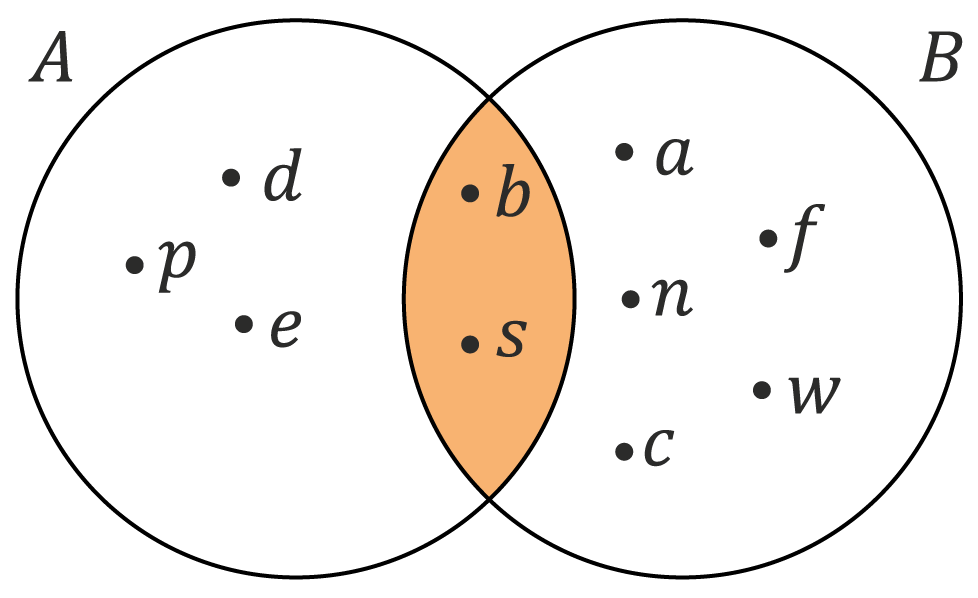 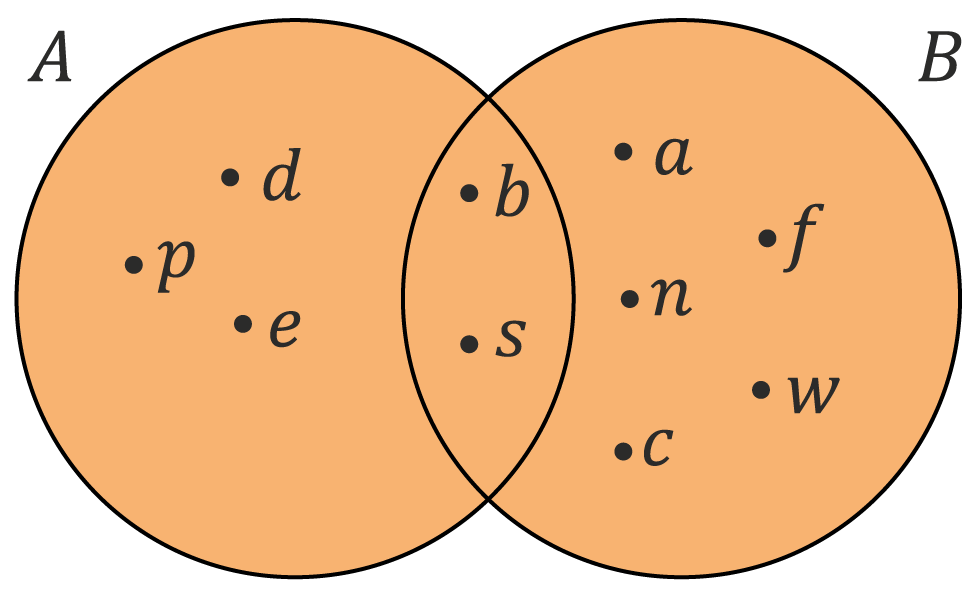 29
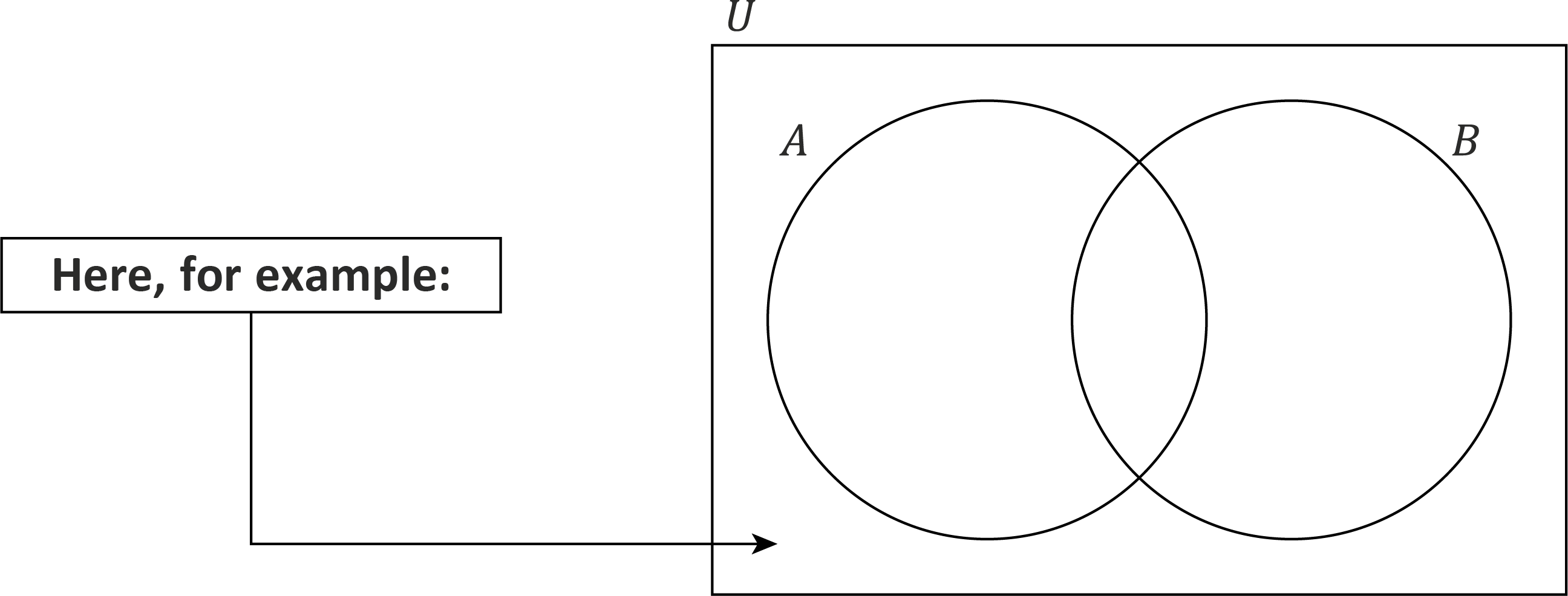 30
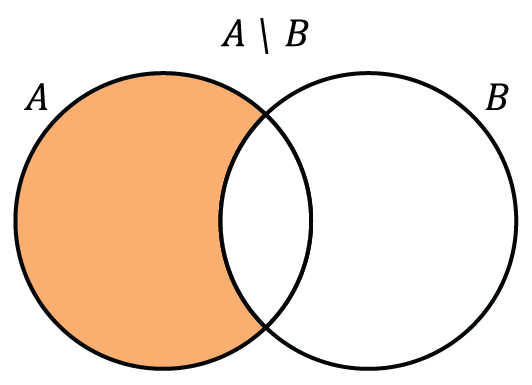 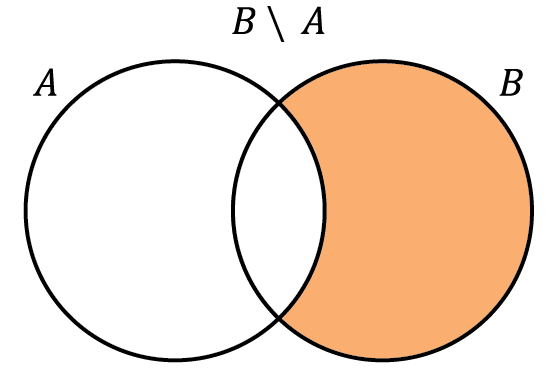 31
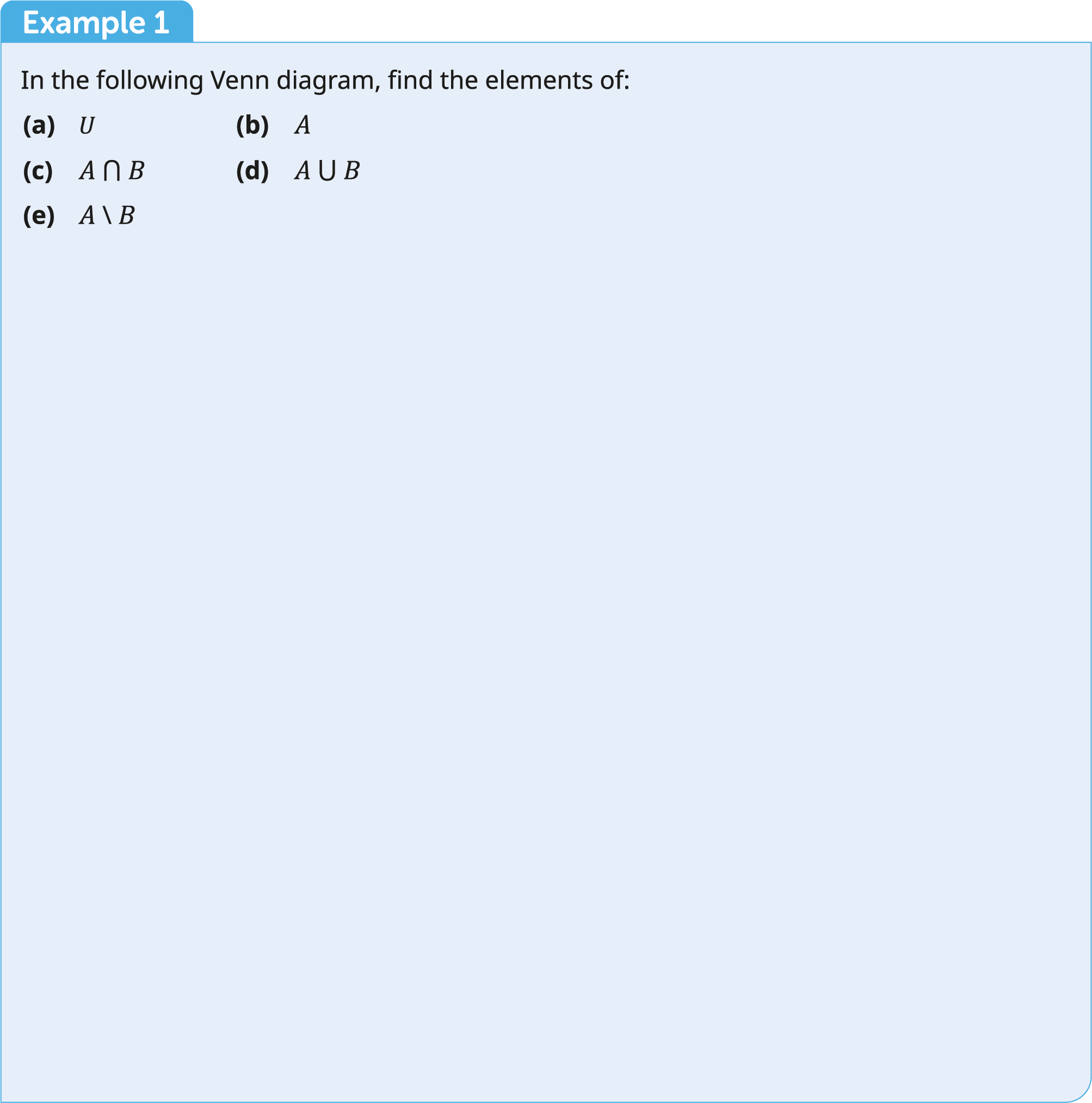 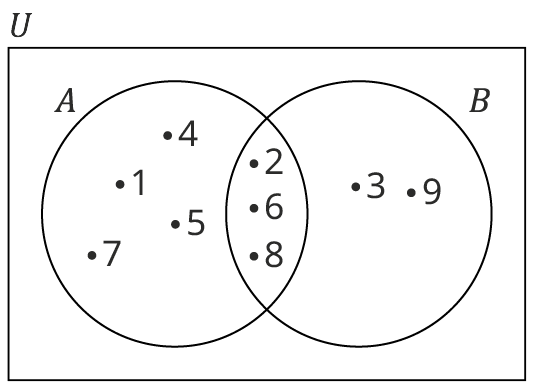 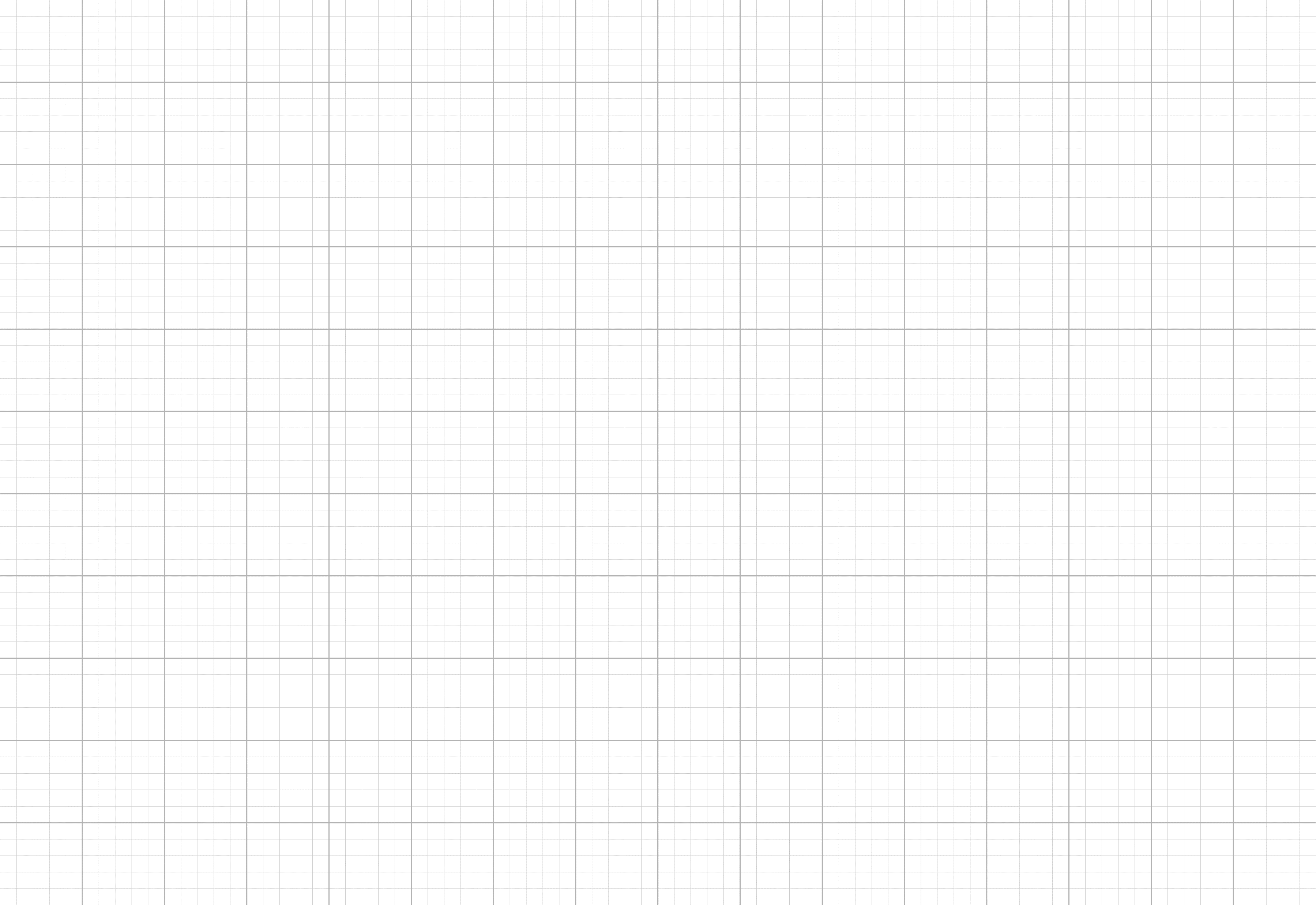 32
Solution 1
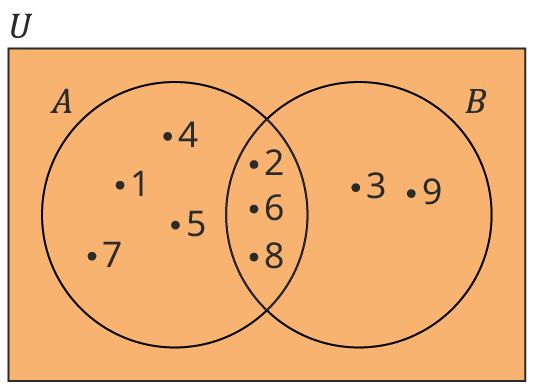 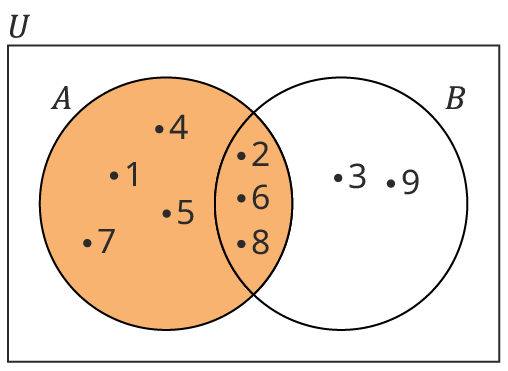 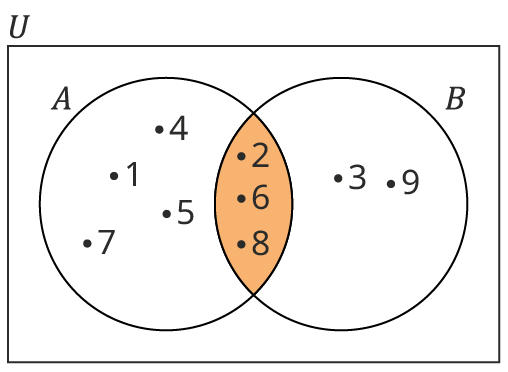 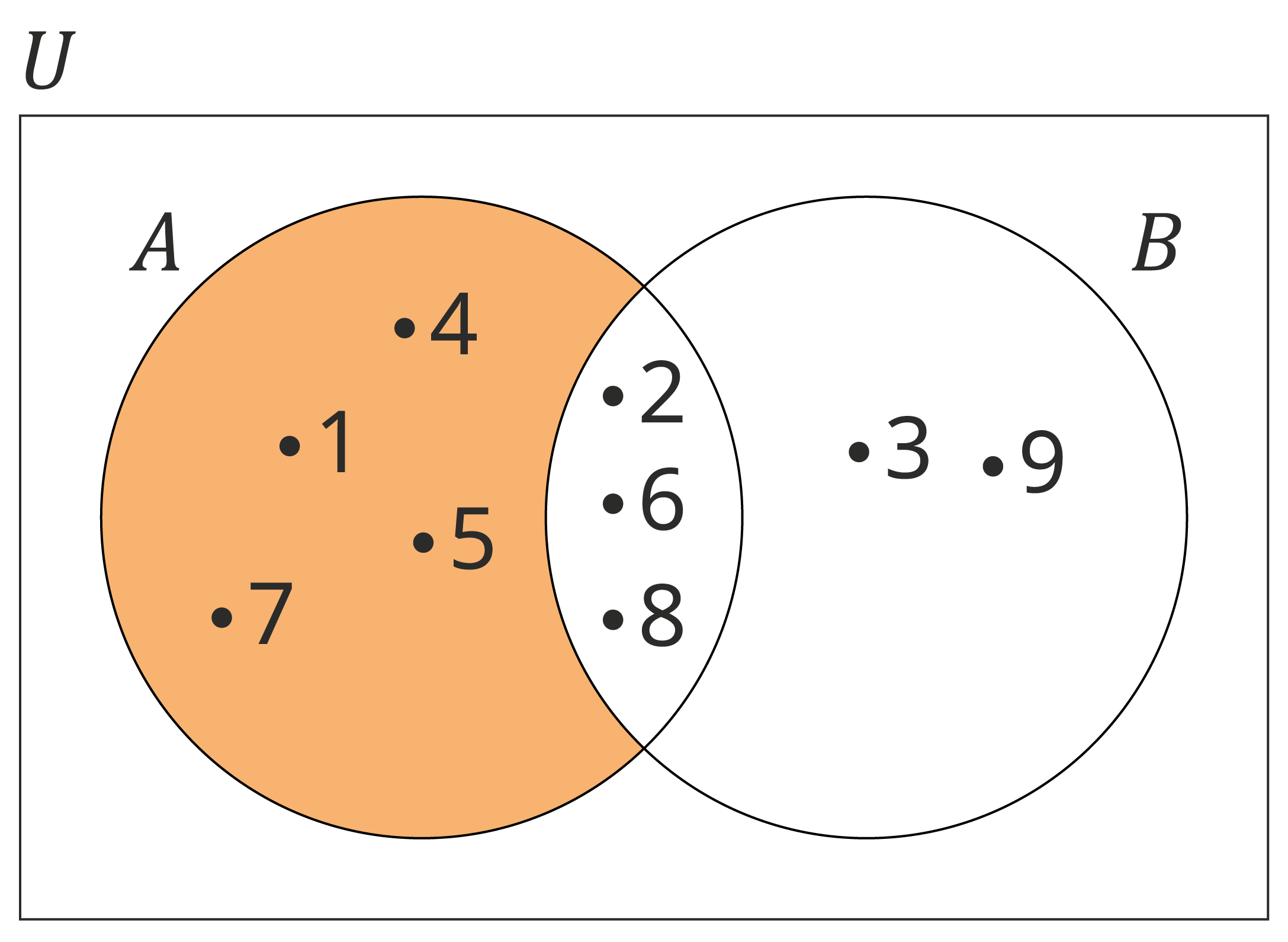 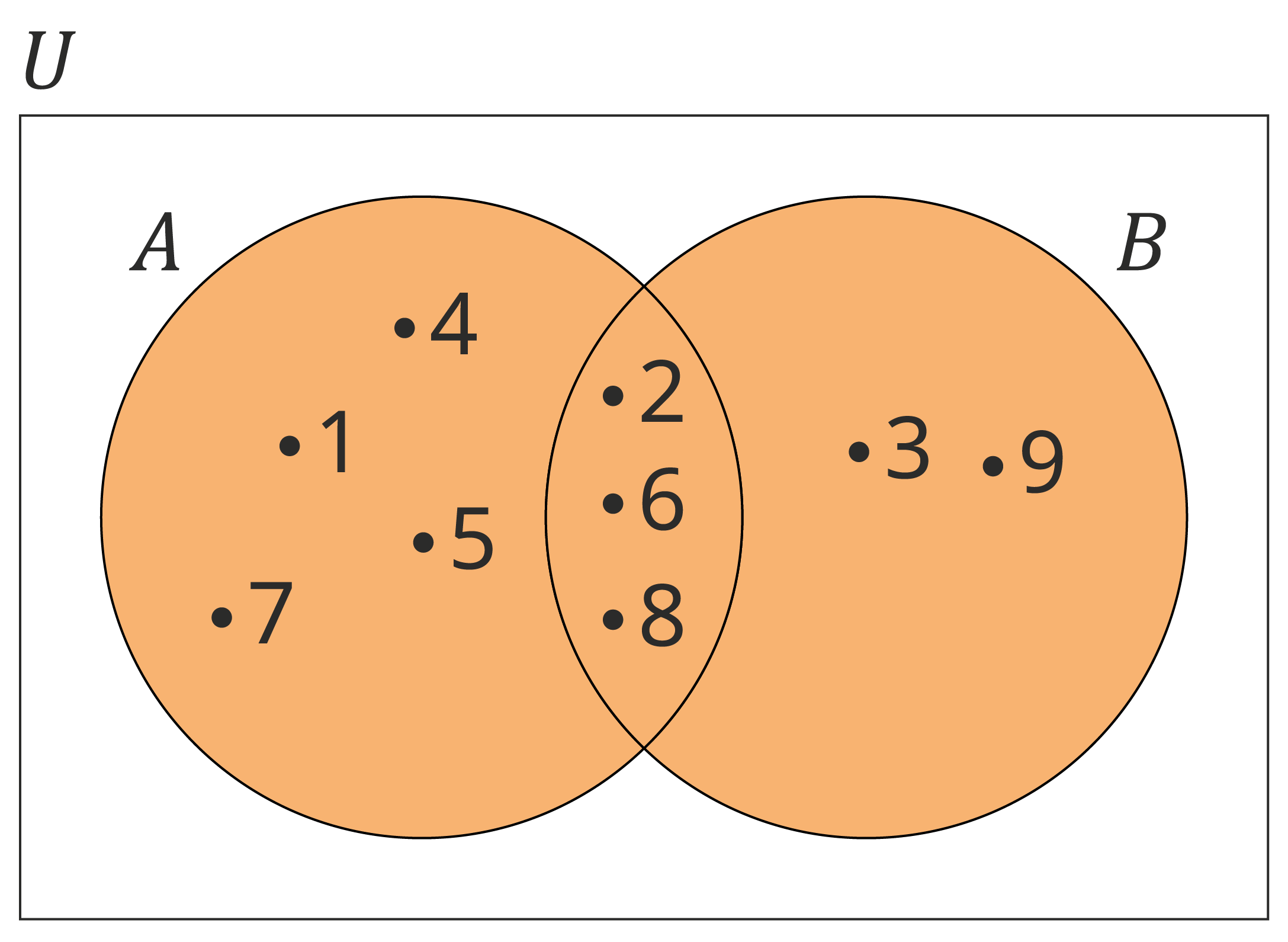 33
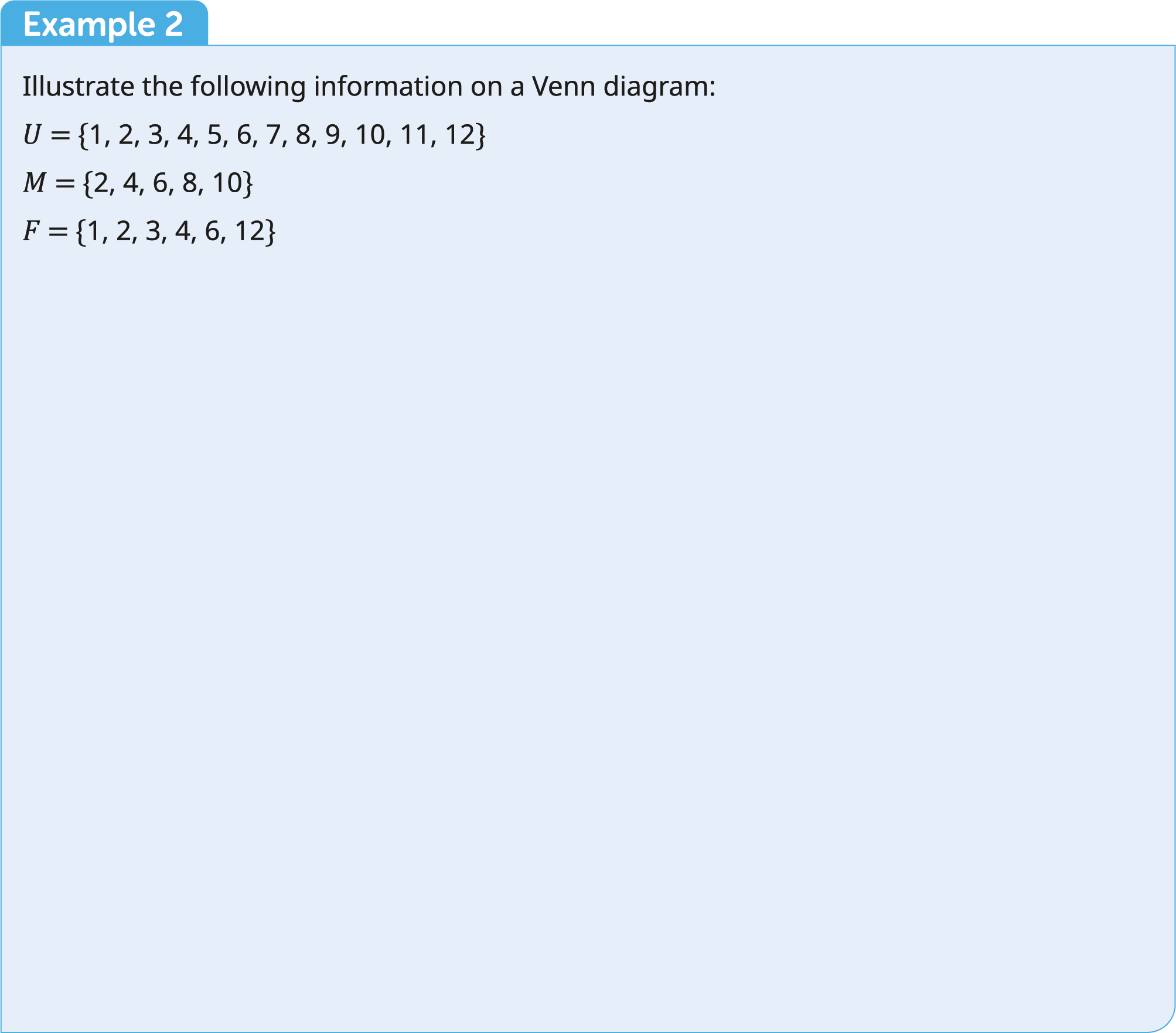 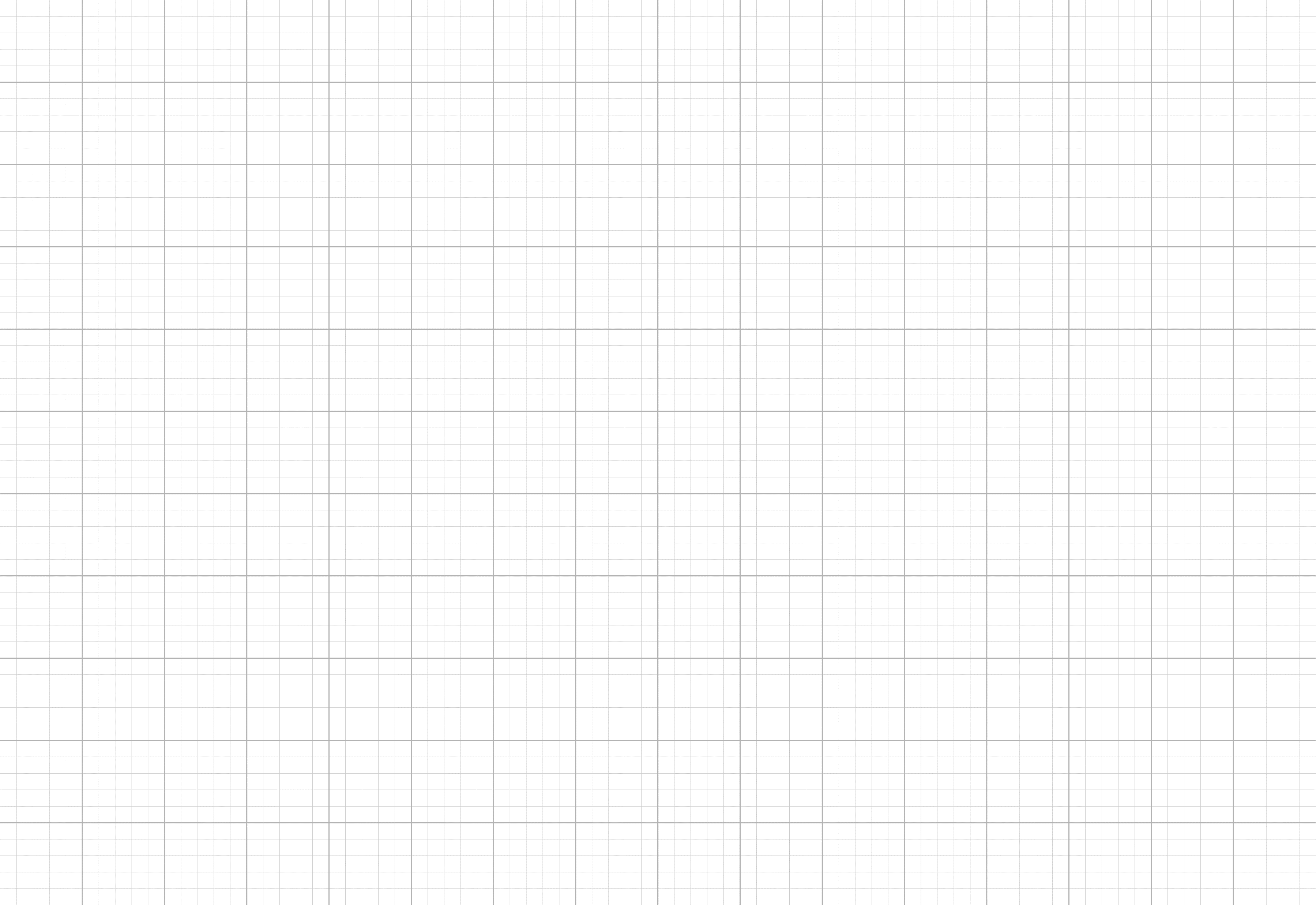 34
Solution 2
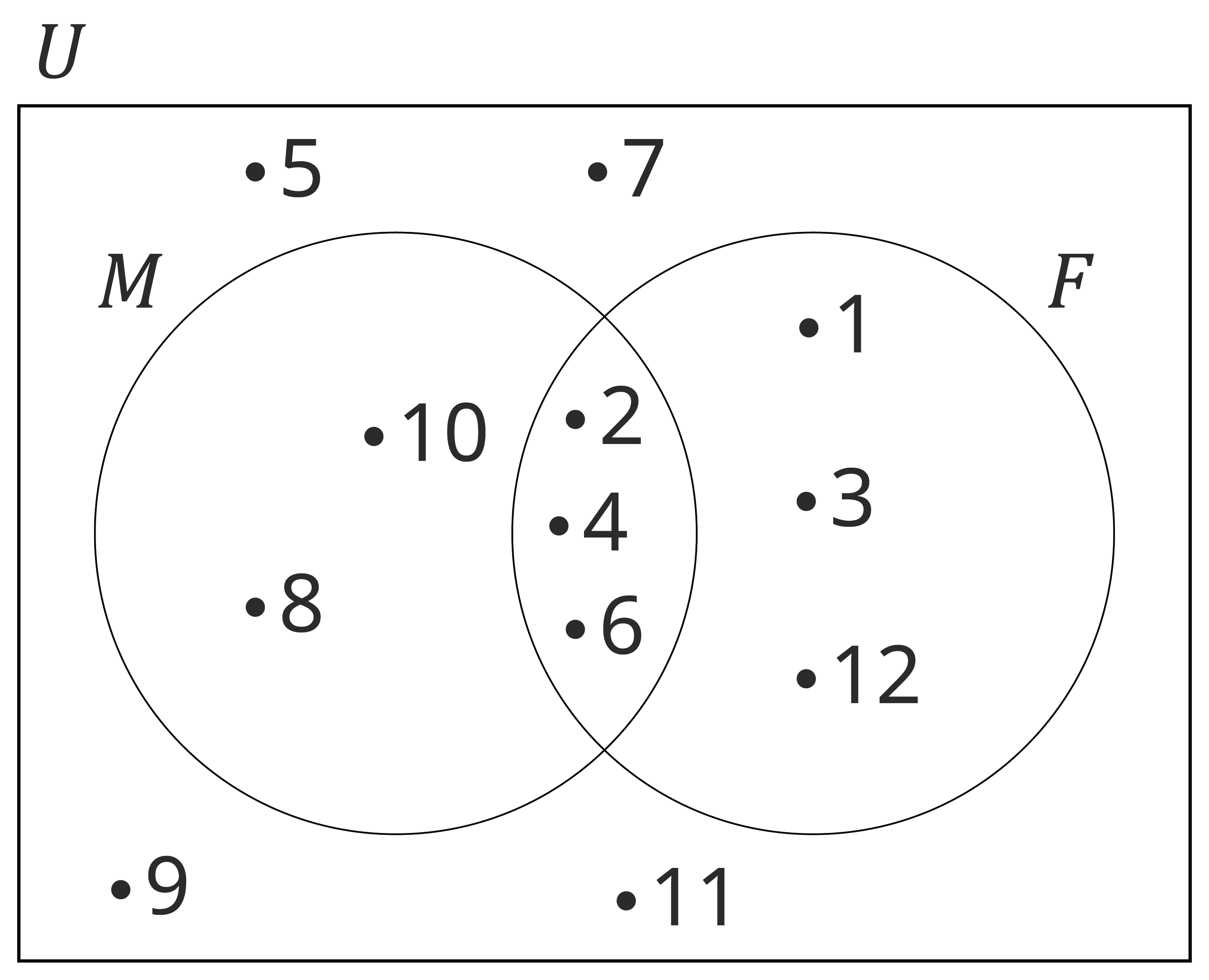 35
Problem Solving with Sets
When problem solving, we can use the cardinal numbers of sets in a Venn diagram.
We do not use a dot when illustrating cardinal numbers. We just write the number of elements.
Recap of symbols
36
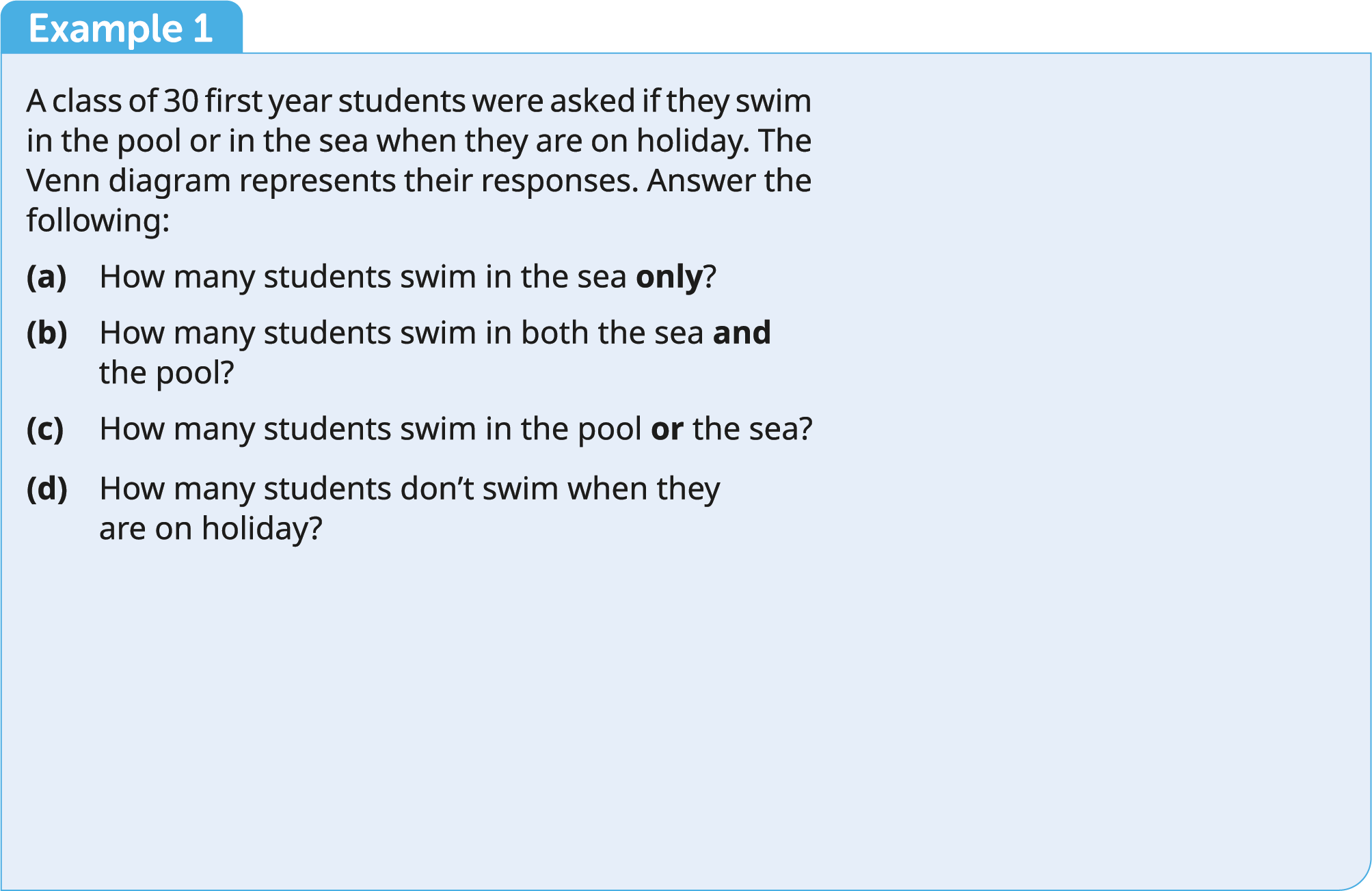 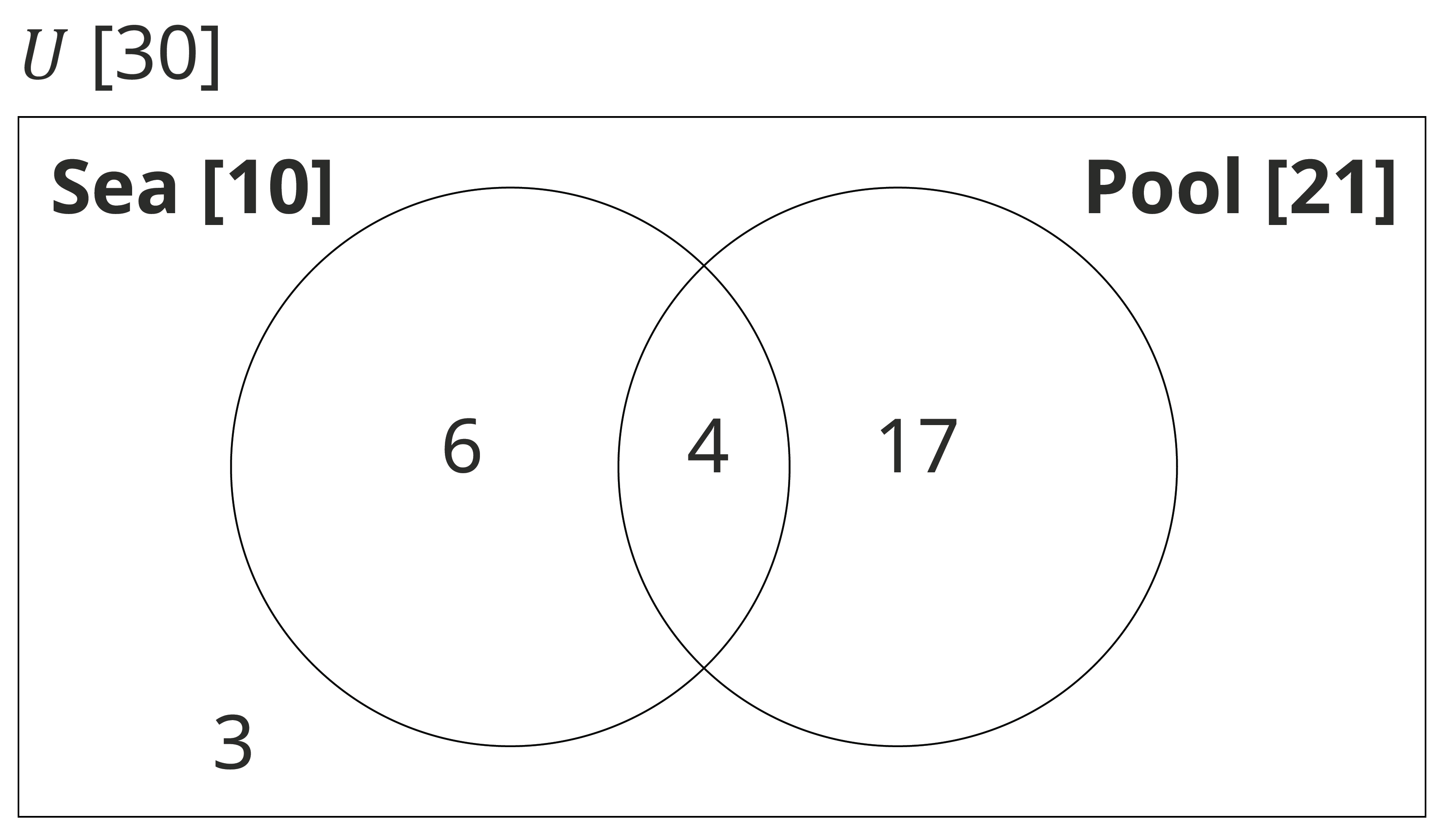 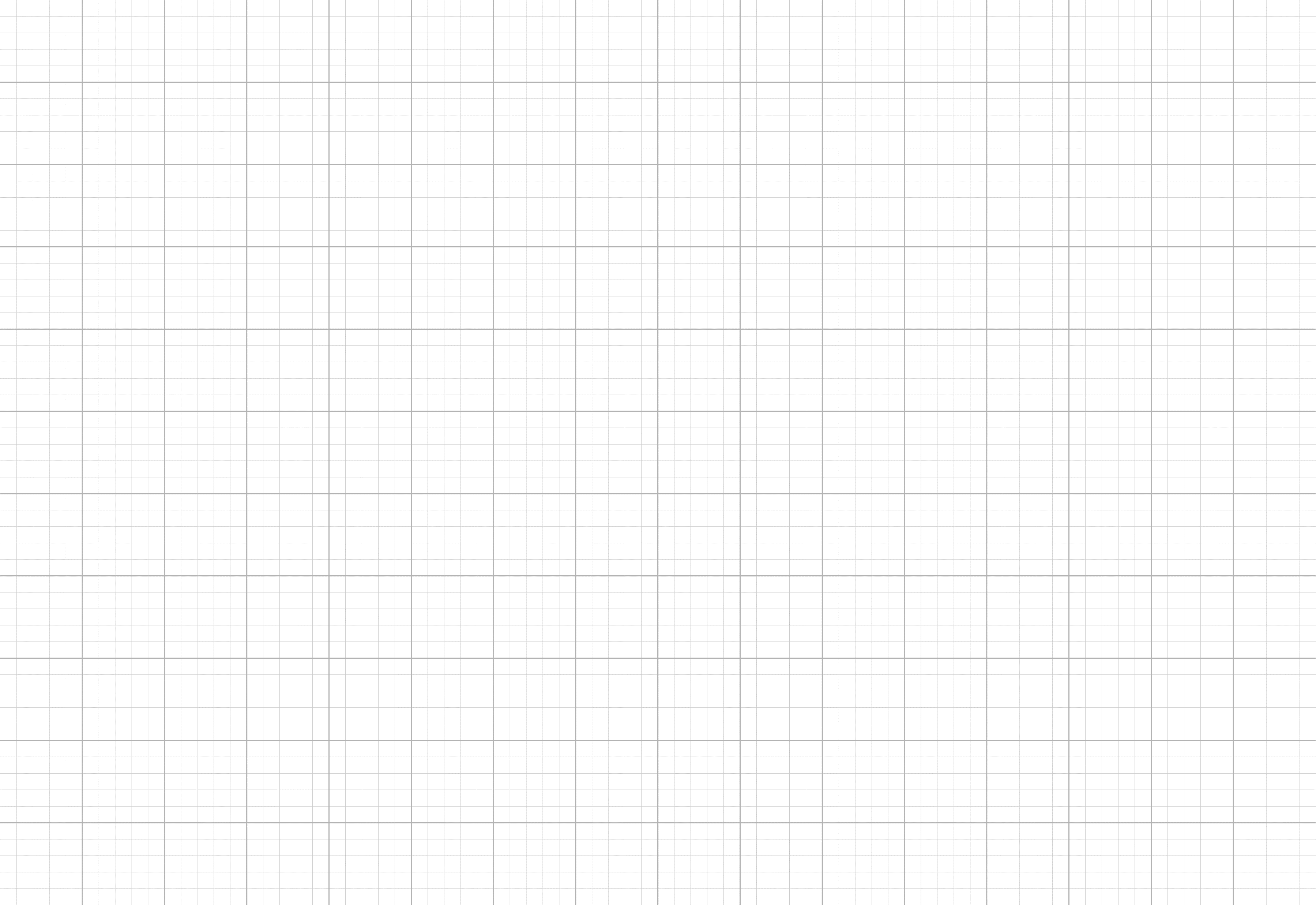 37
Solution 1
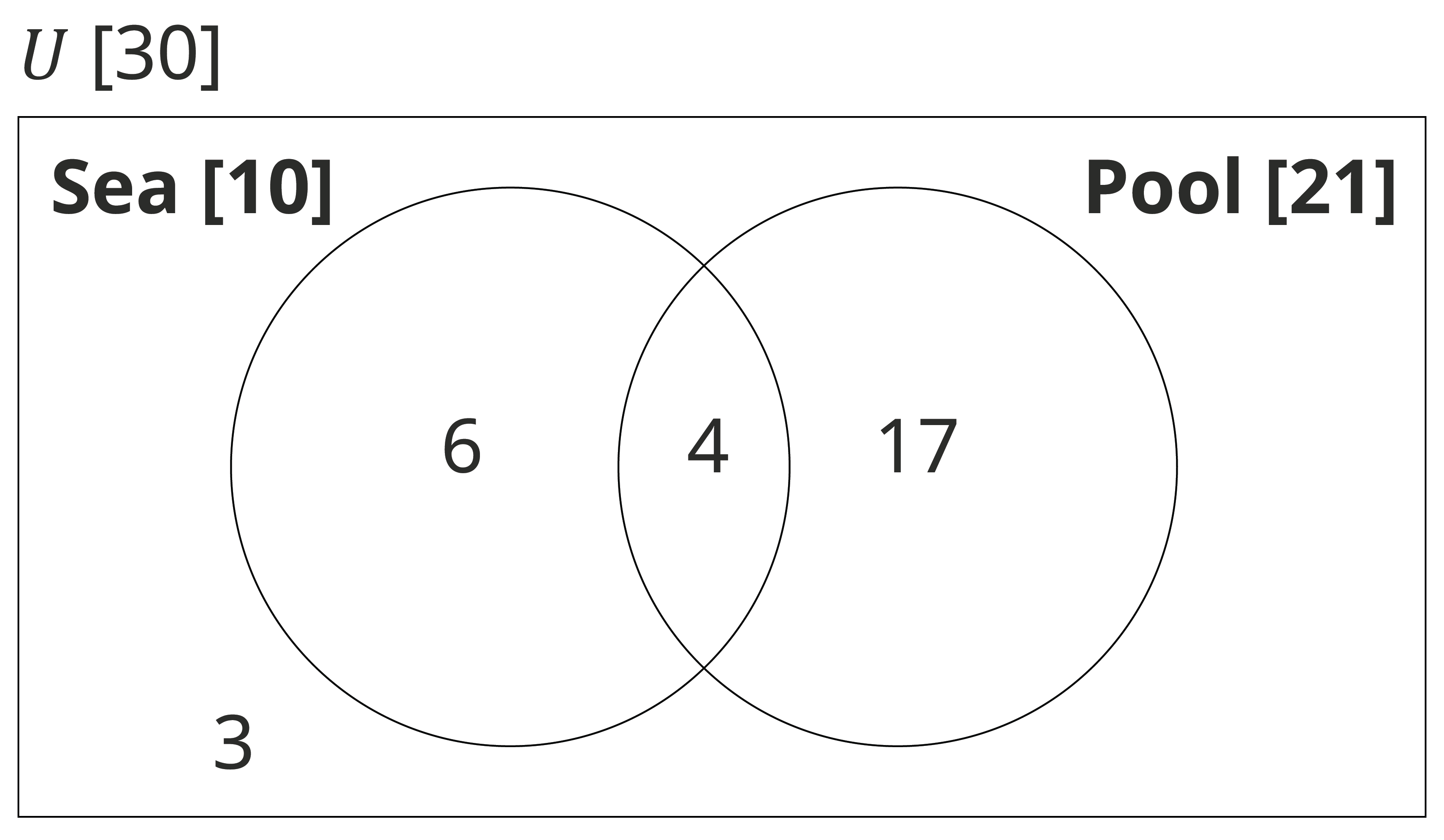 (a)	6 students swim in the sea only.
(b)	4 students swim in both the sea and the pool.
(c)	27 students swim in the sea or the pool.
(d)	3 students don’t swim when they are on holiday.
38
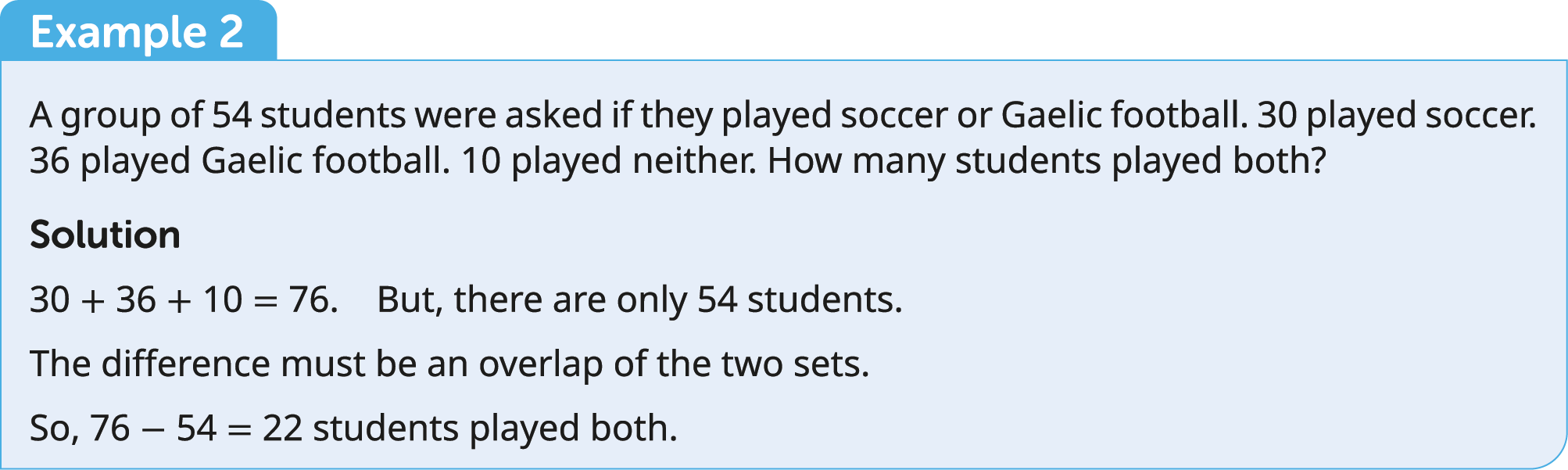 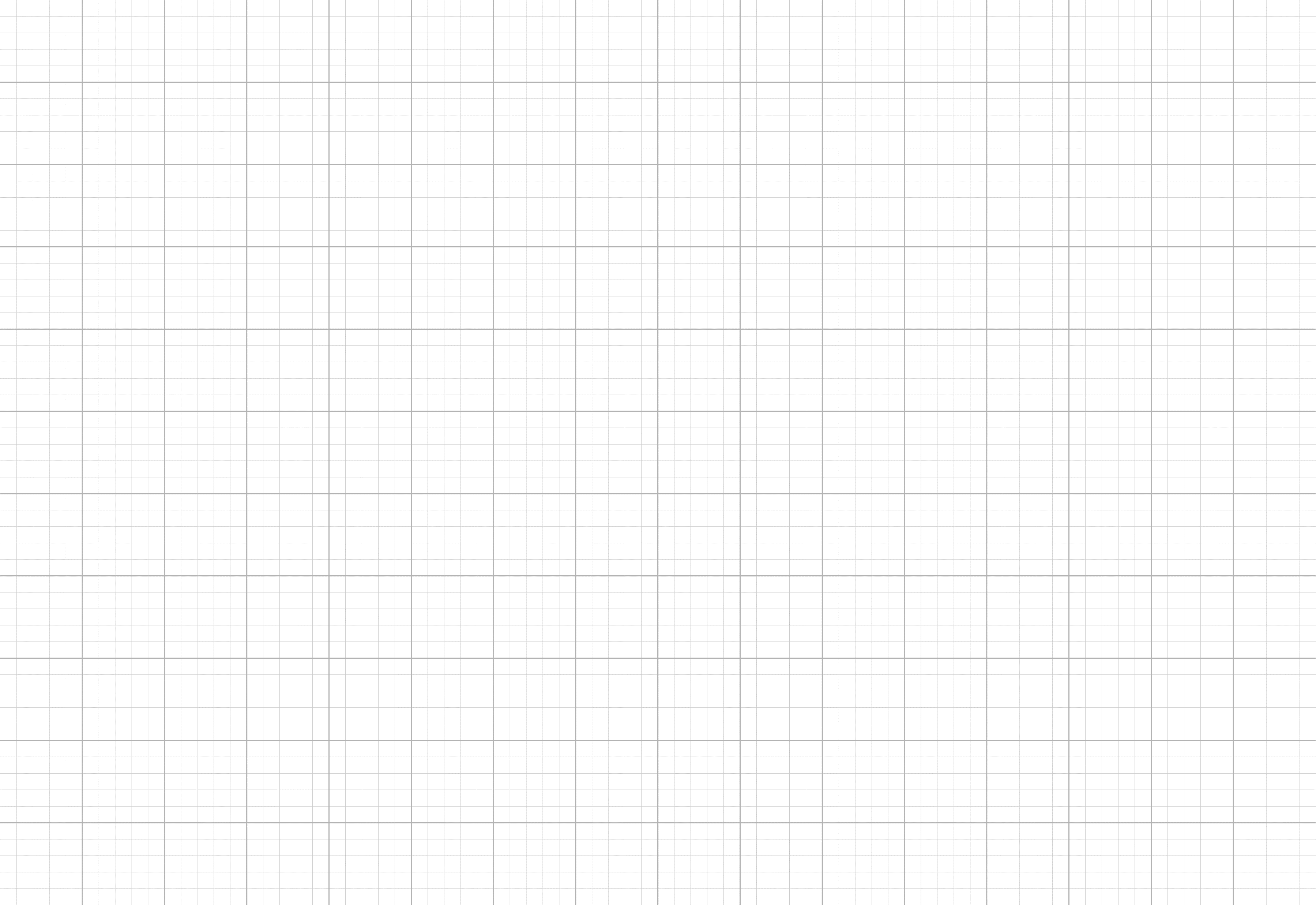 39
Equal Sets
Example 2
A group of 54 students were asked if they played soccer or Gaelic football. 30 played soccer. 36 played Gaelic football. 10 played neither. How many students played both?
Solution
𝐴 =30 + 36 + 10 = 76. 	But, there are only 54 students.
The difference must be an overlap of the two sets.
So, 76 − 54 = 22 students played both
40
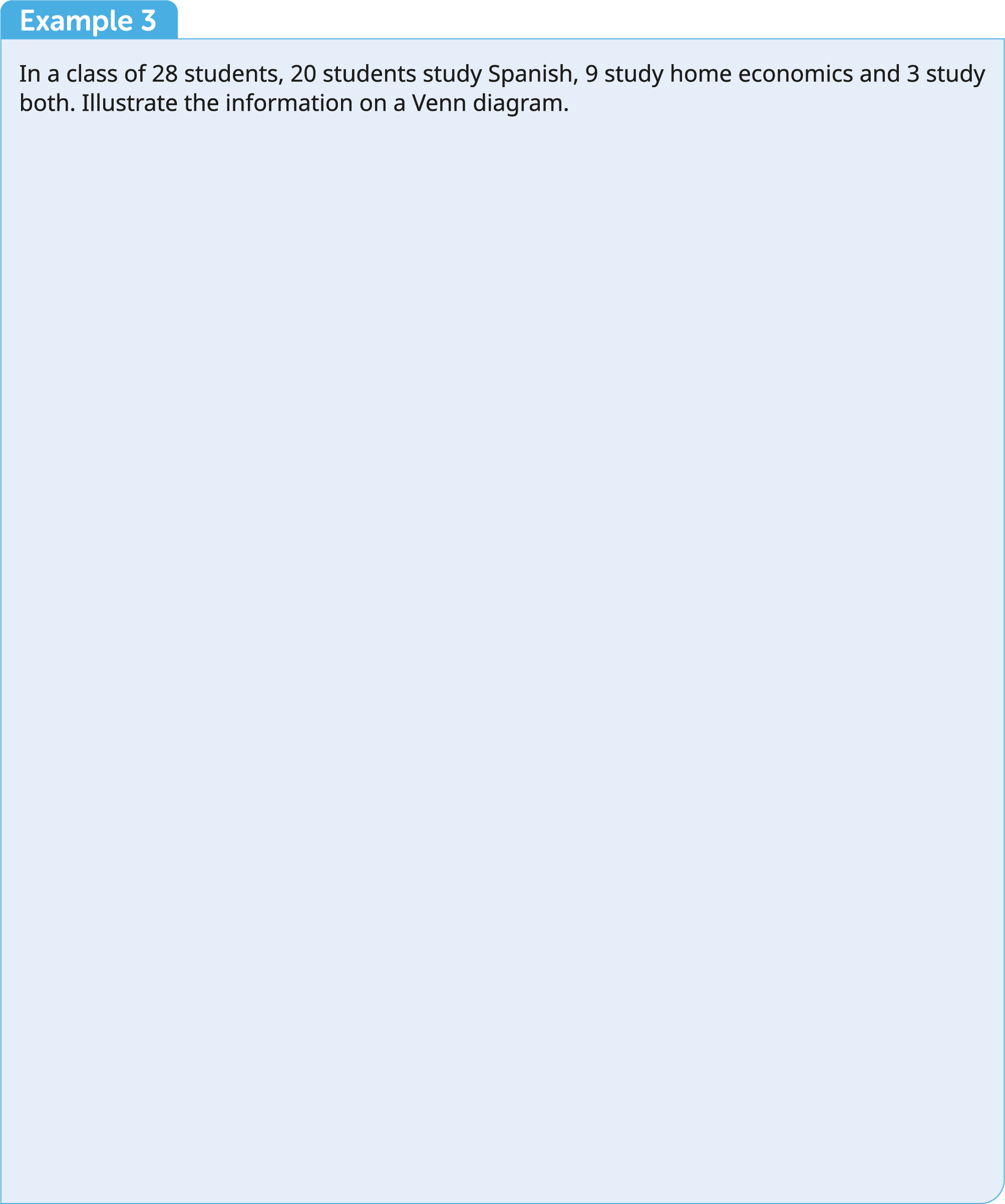 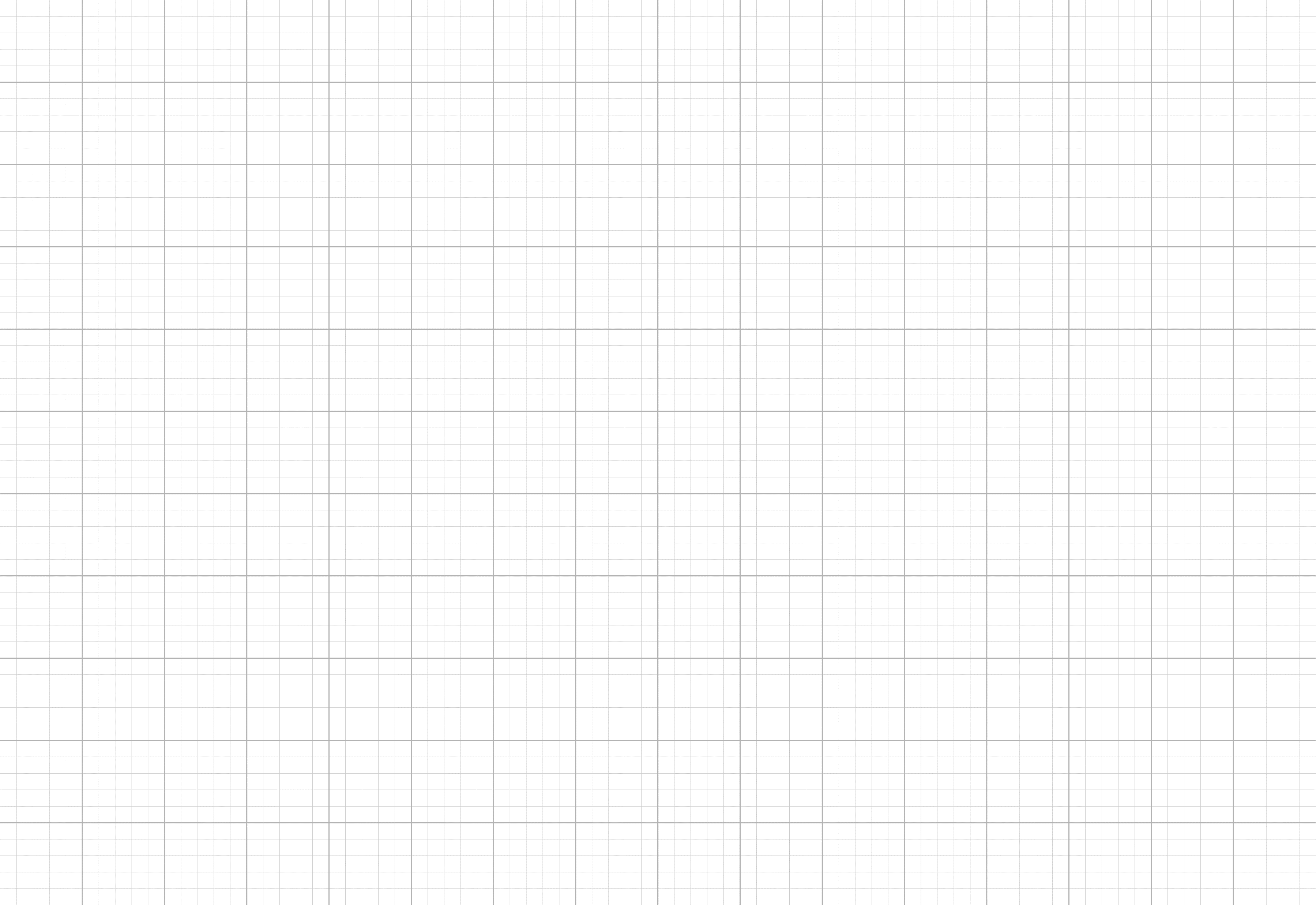 41
Example 3
In a class of 28 students, 20 study Spanish, 9 study home economics and 3 study both. Illustrate this information on a Venn diagram.
Solution
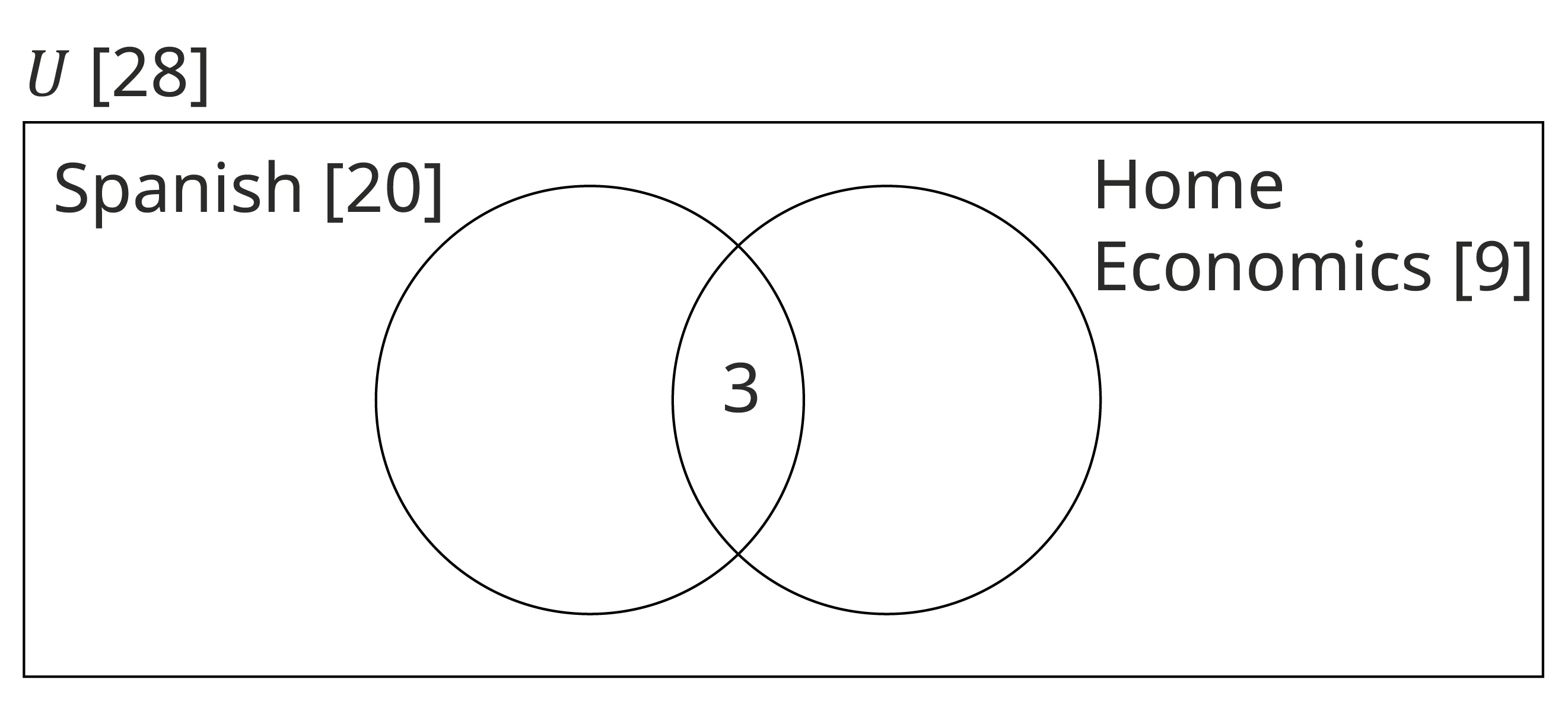 Step 1: Start with the middle if possible. We know that 3 students study both Spanish and home economics.
Step 2: Spanish only
20 students study Spanish. 3 of them study both. We only count each element once. So, the number of students who study Spanish only is 20 − 3 = 17
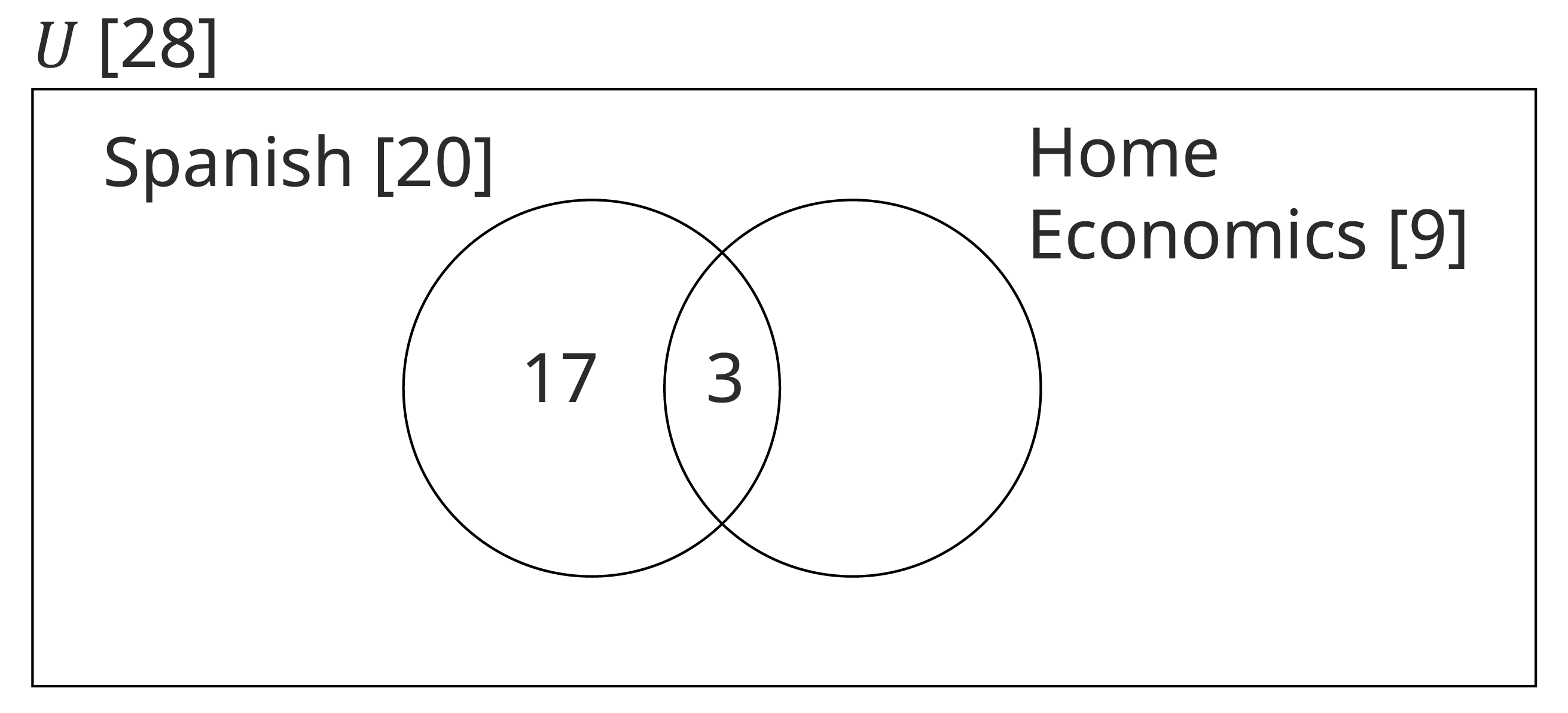 42
Example 3
Solution - continued
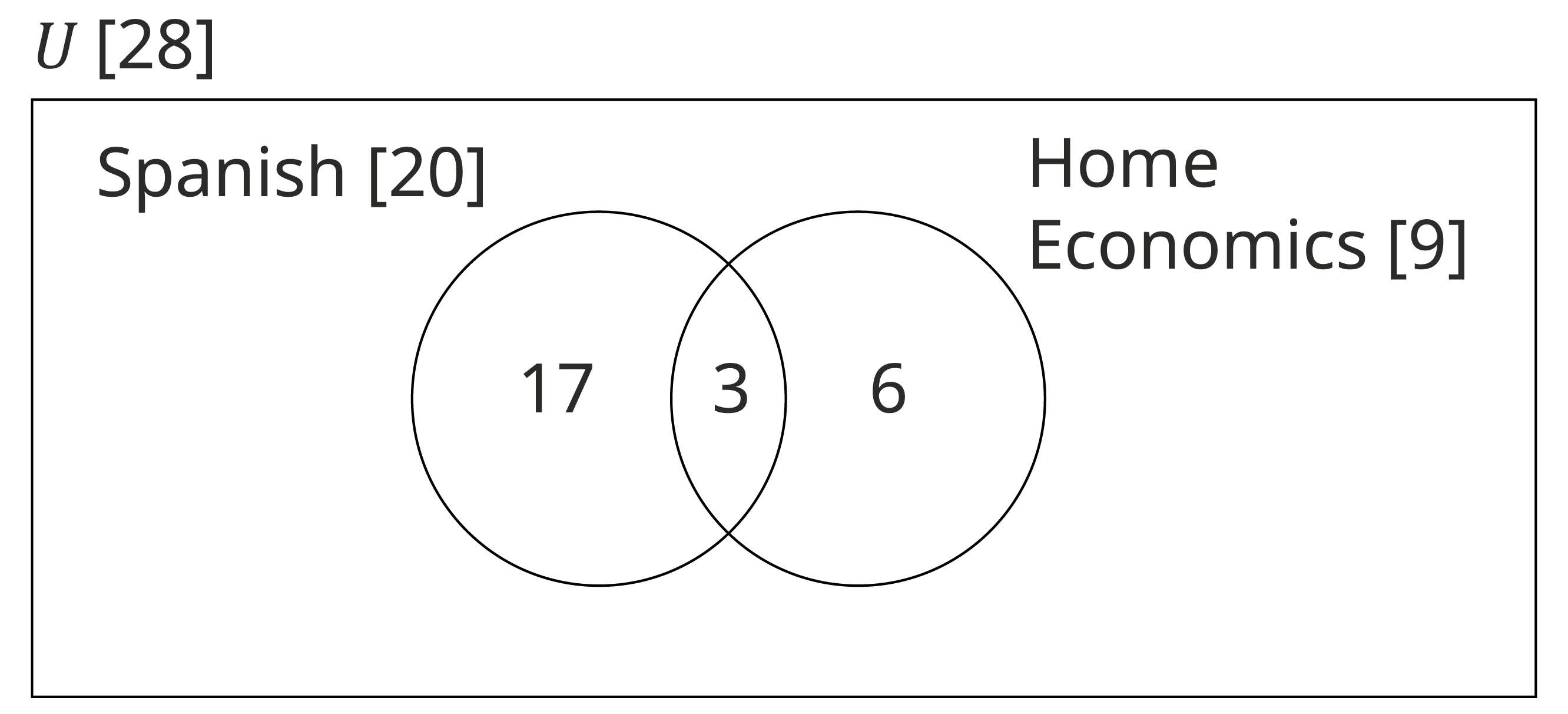 Step 3: Home economics only
9 students study home economics. 
3 study both. So, the number that study home economics only is 9 − 3 = 6
Step 4: Neither
Add up all of the students already included. 3 + 17 + 6 = 26 students. However, there are 28 in the class. So that means that 2 study neither.
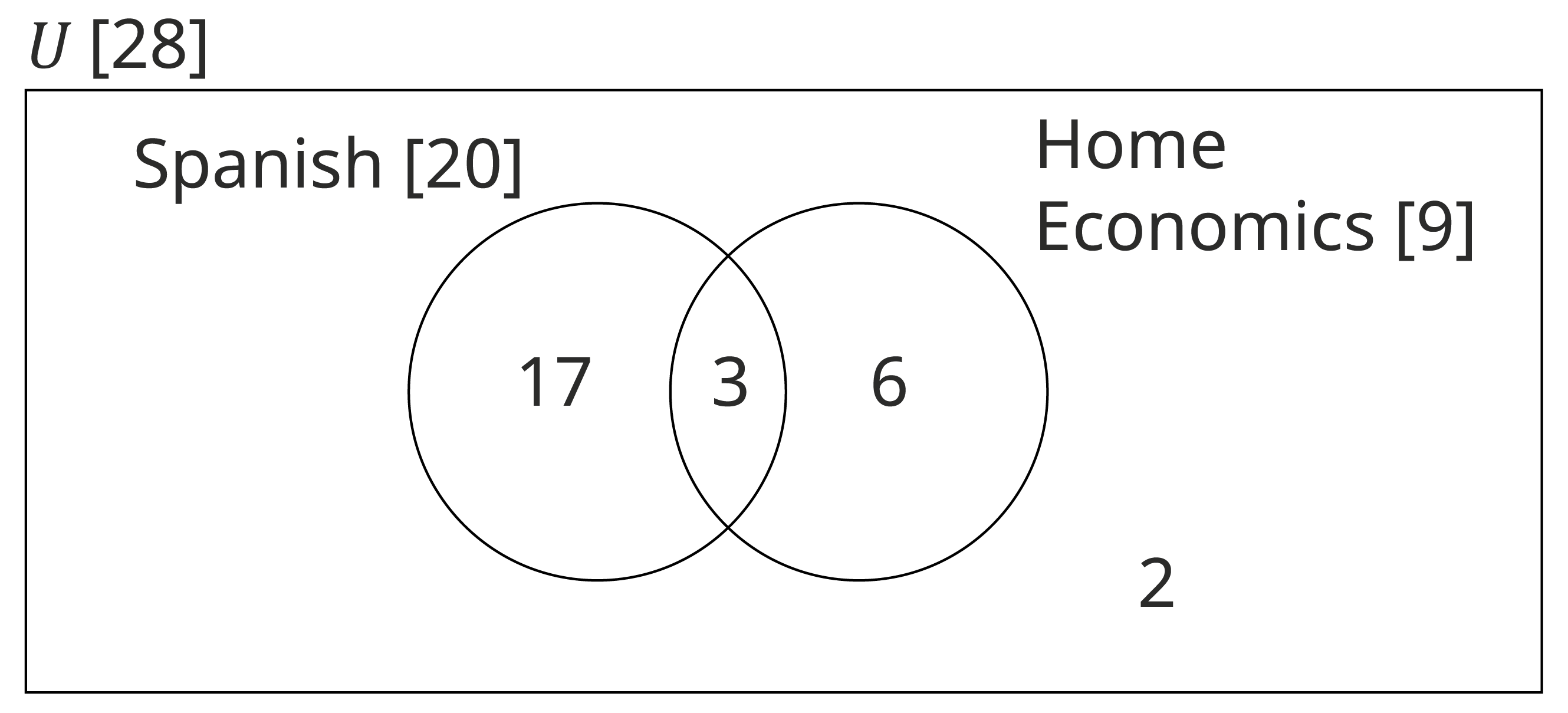 43